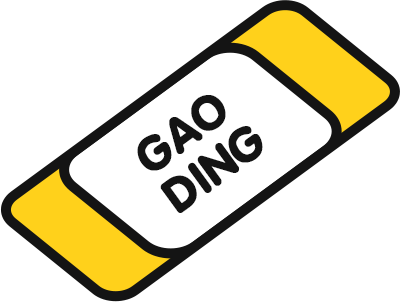 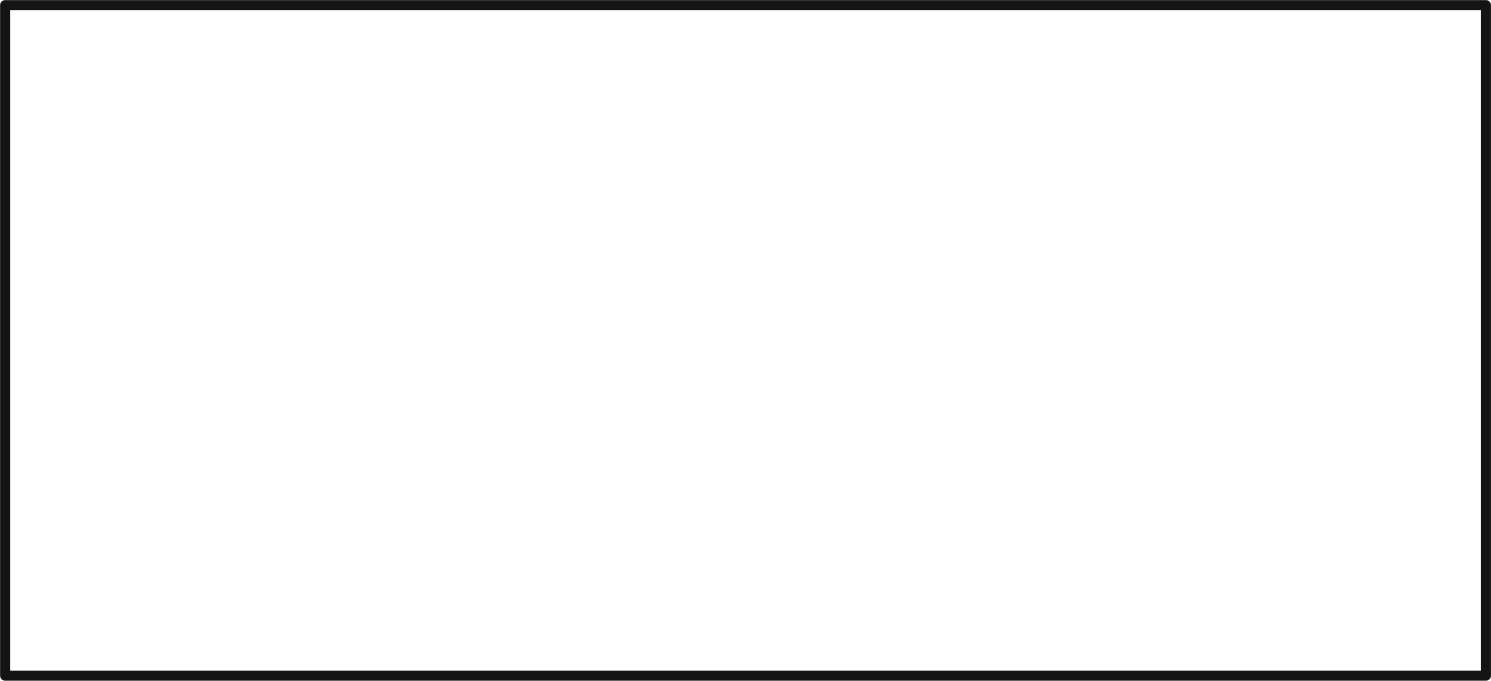 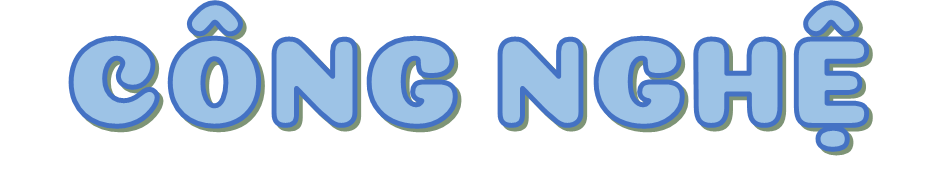 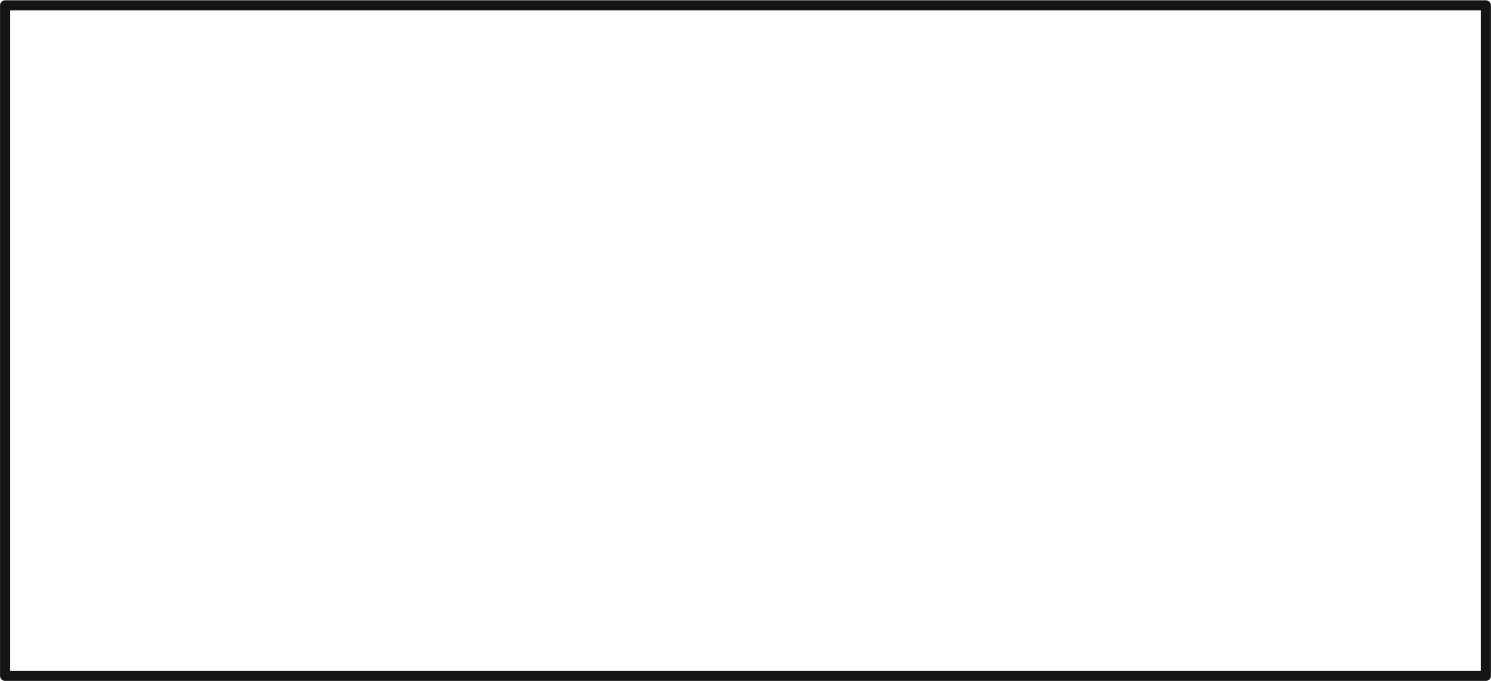 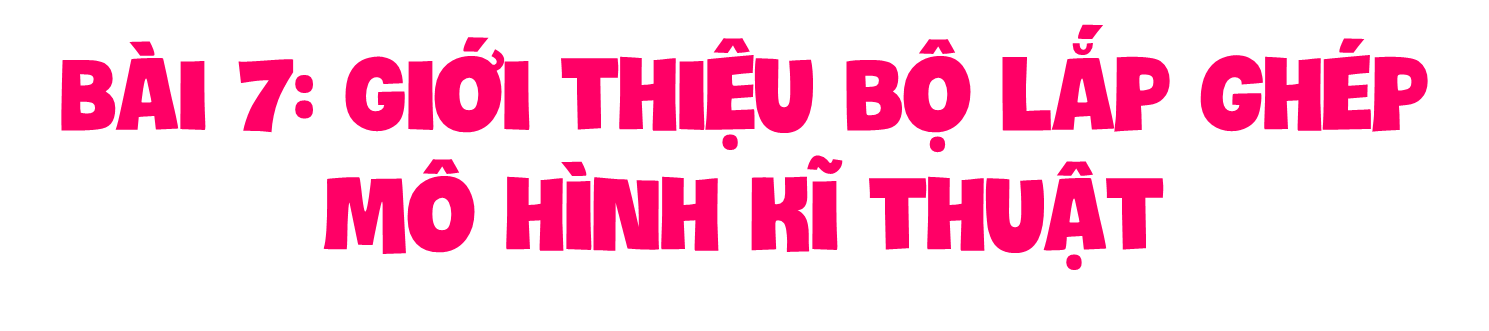 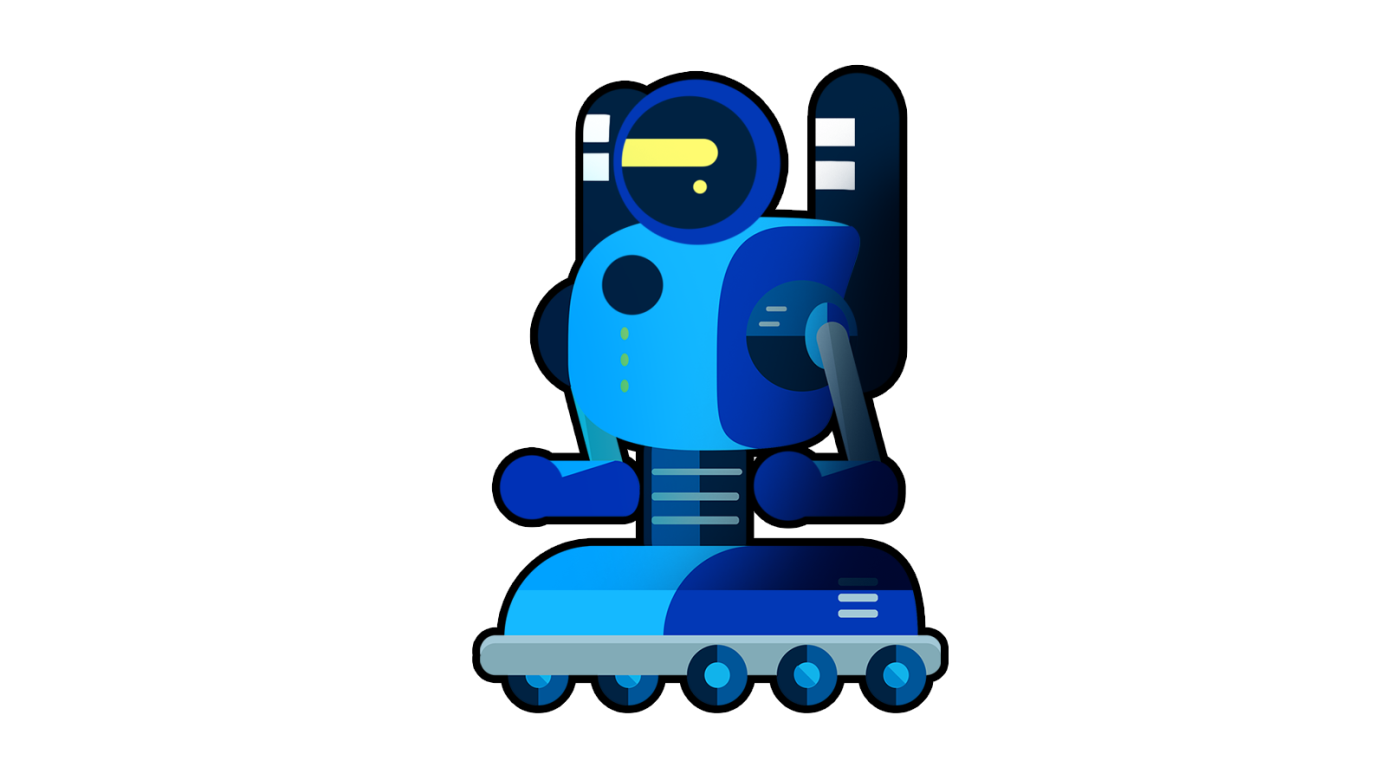 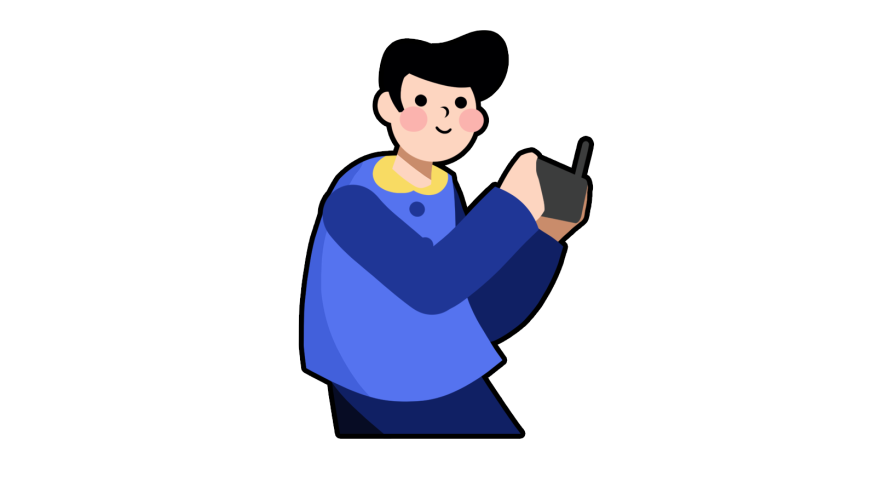 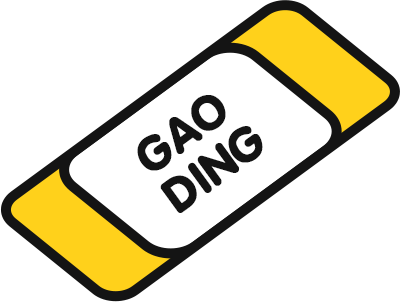 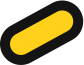 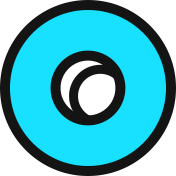 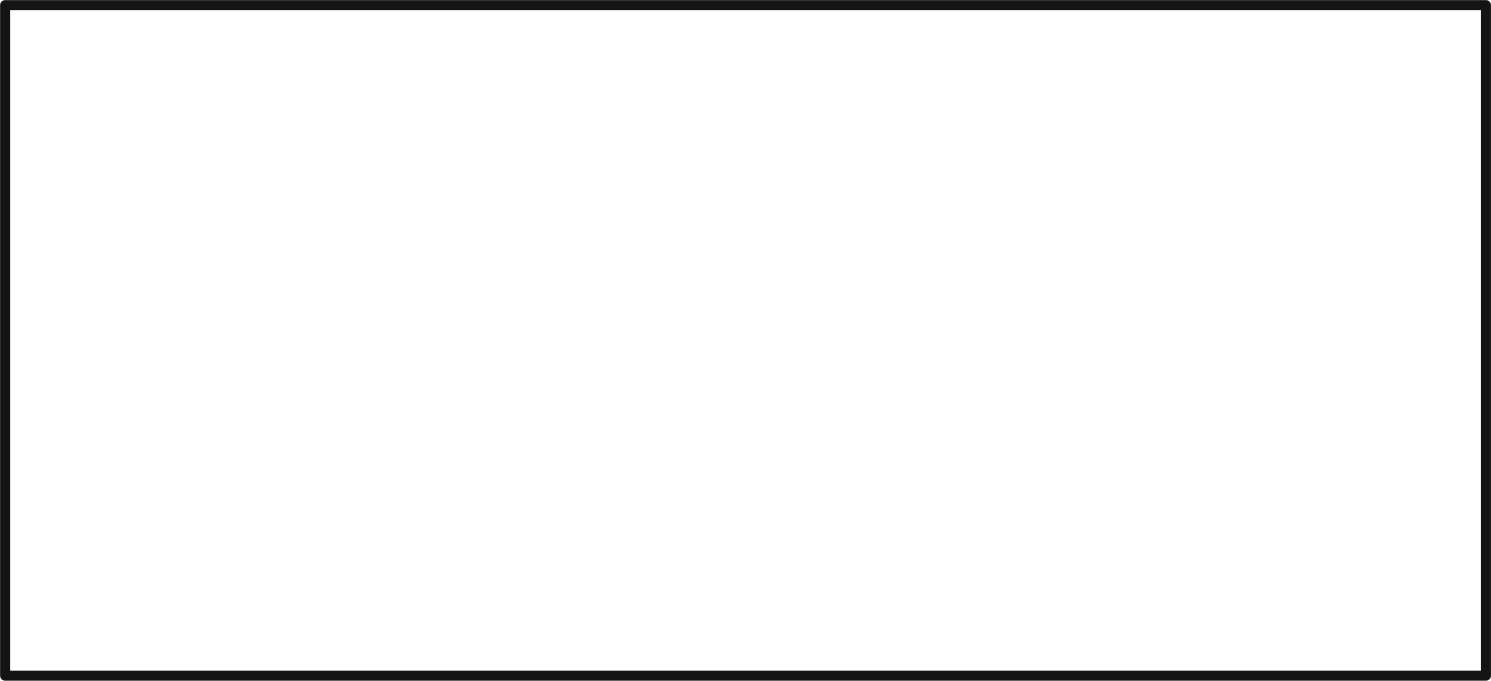 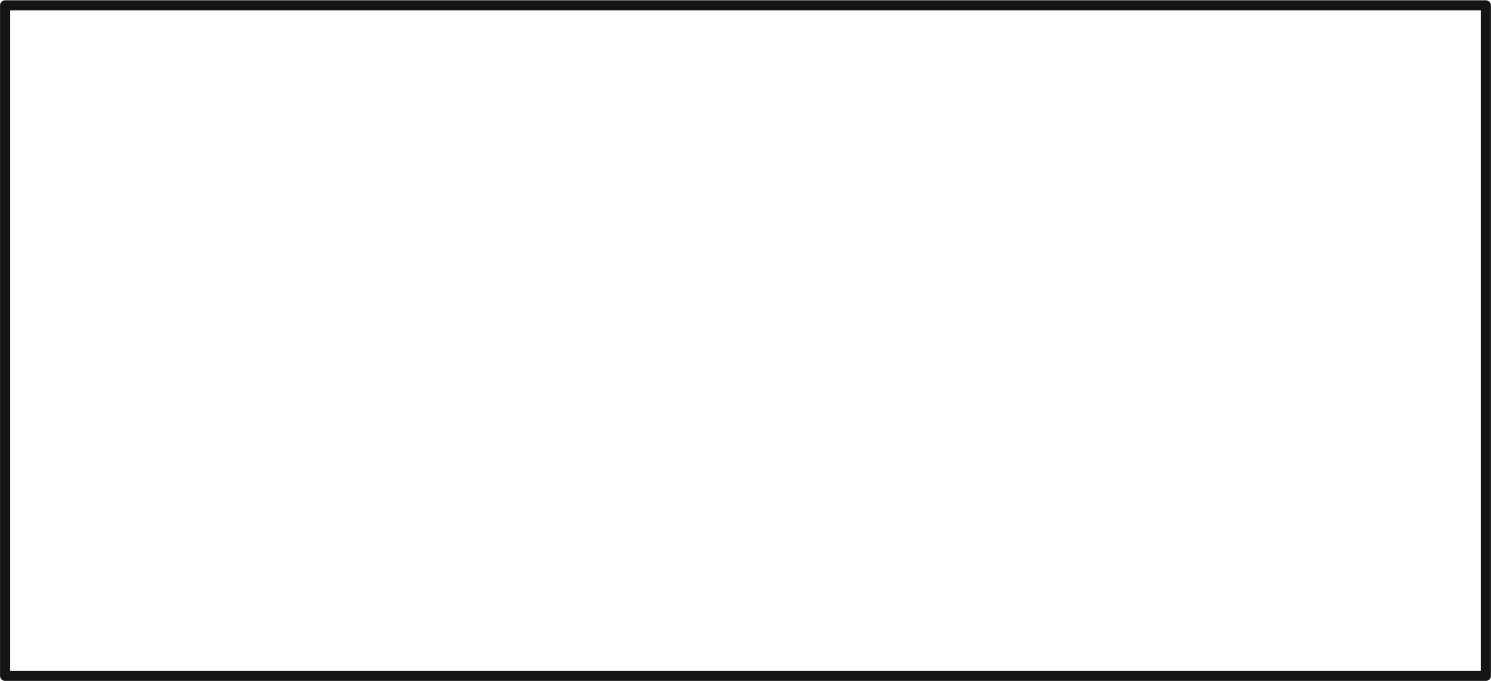 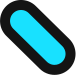 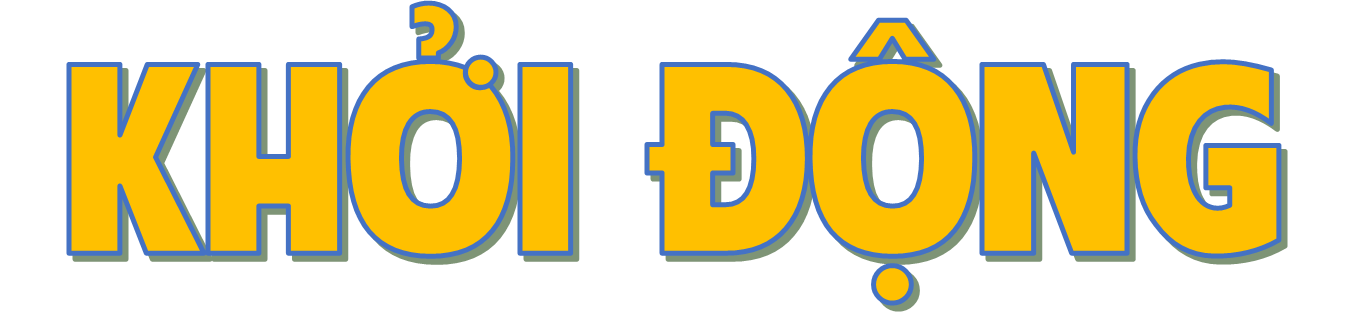 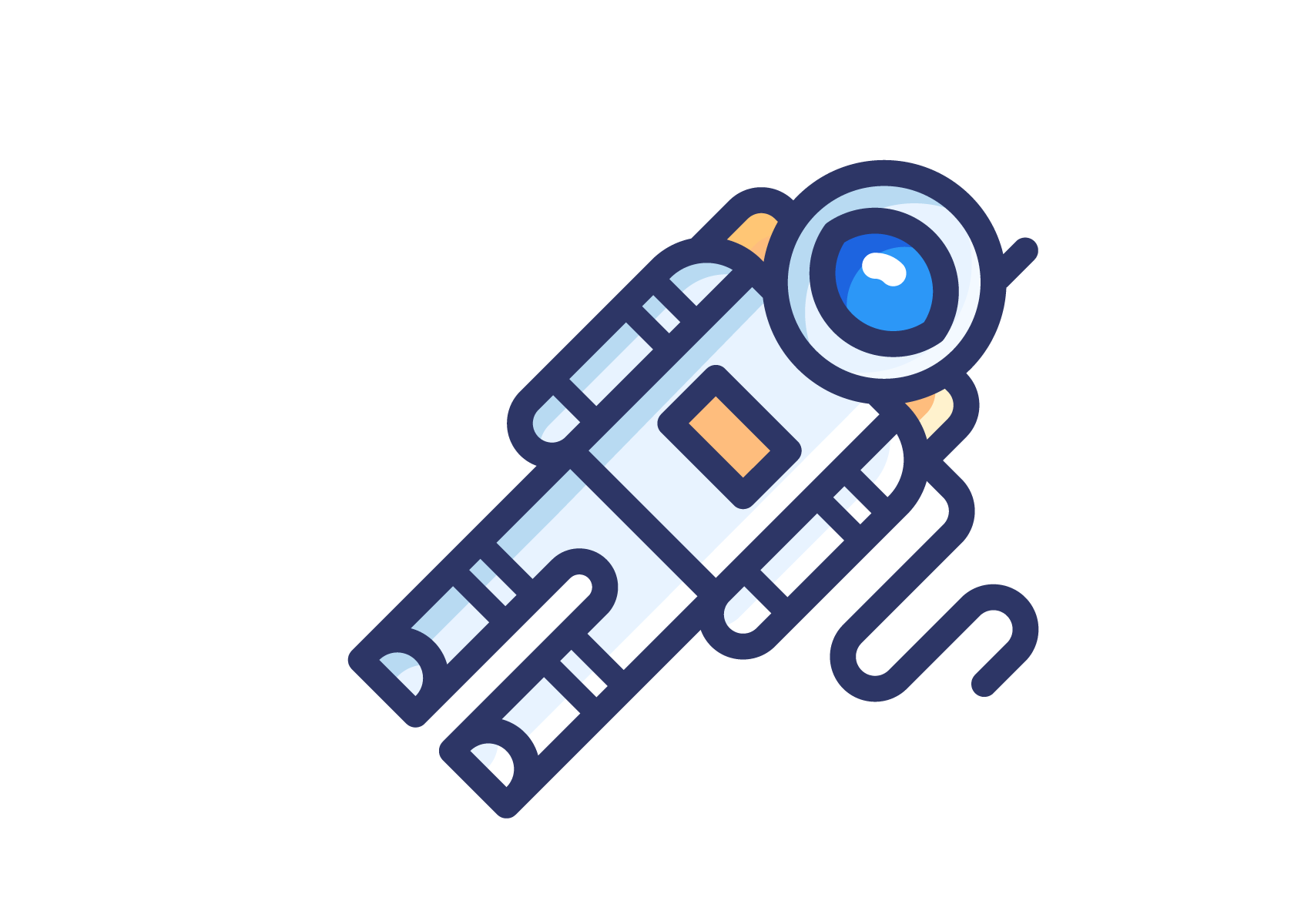 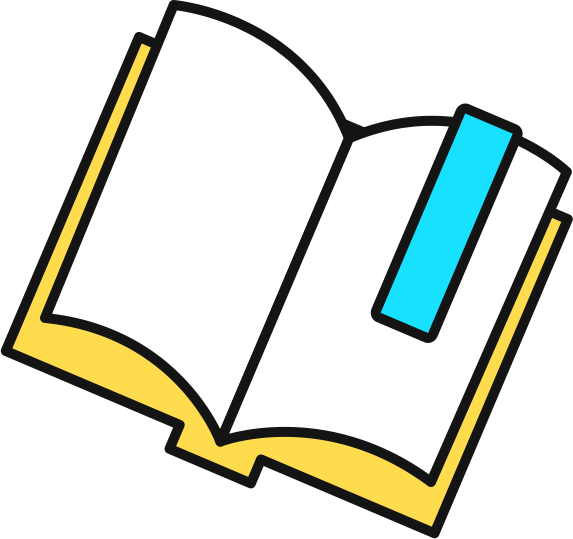 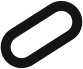 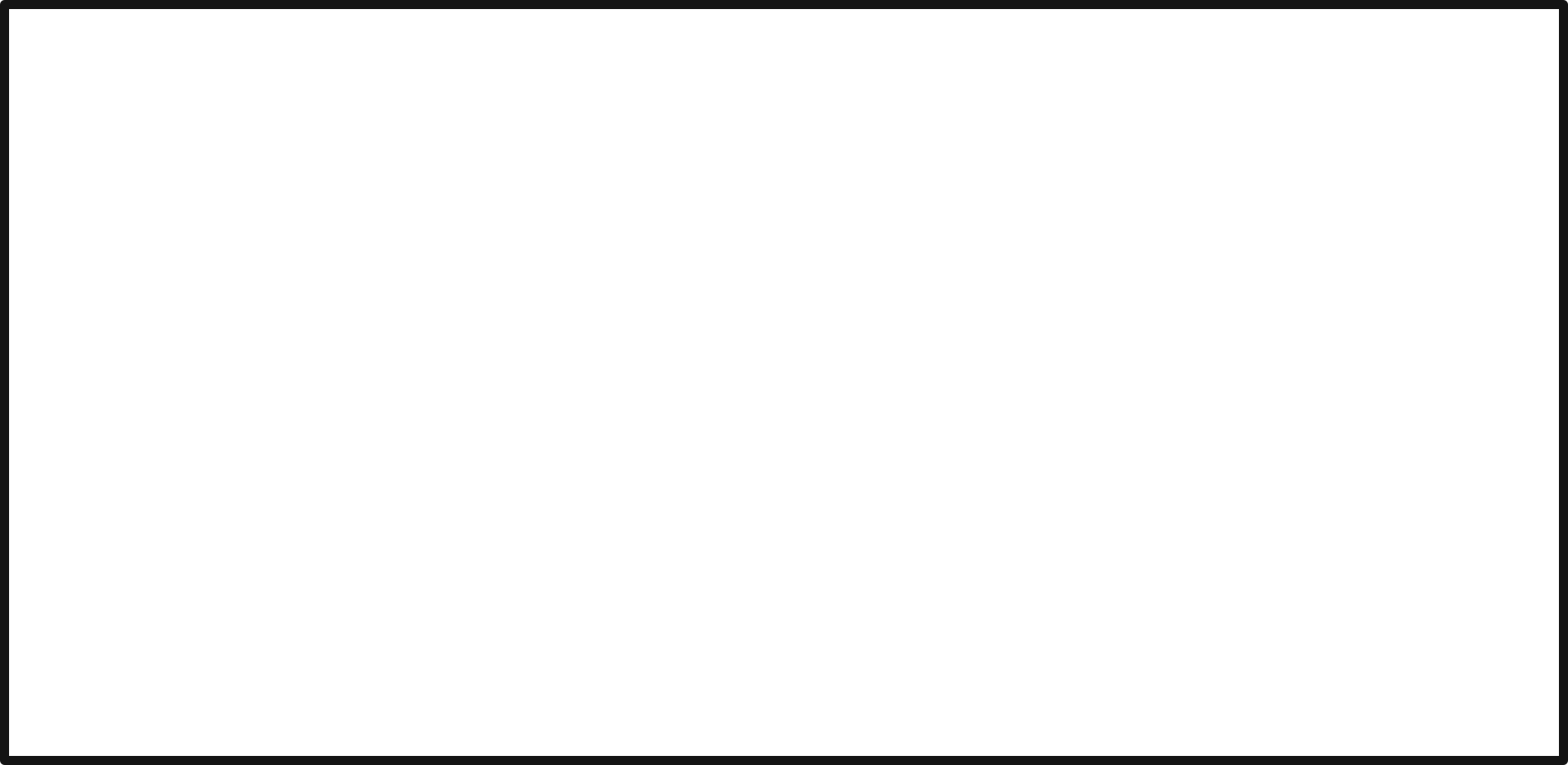 Đây là gì?
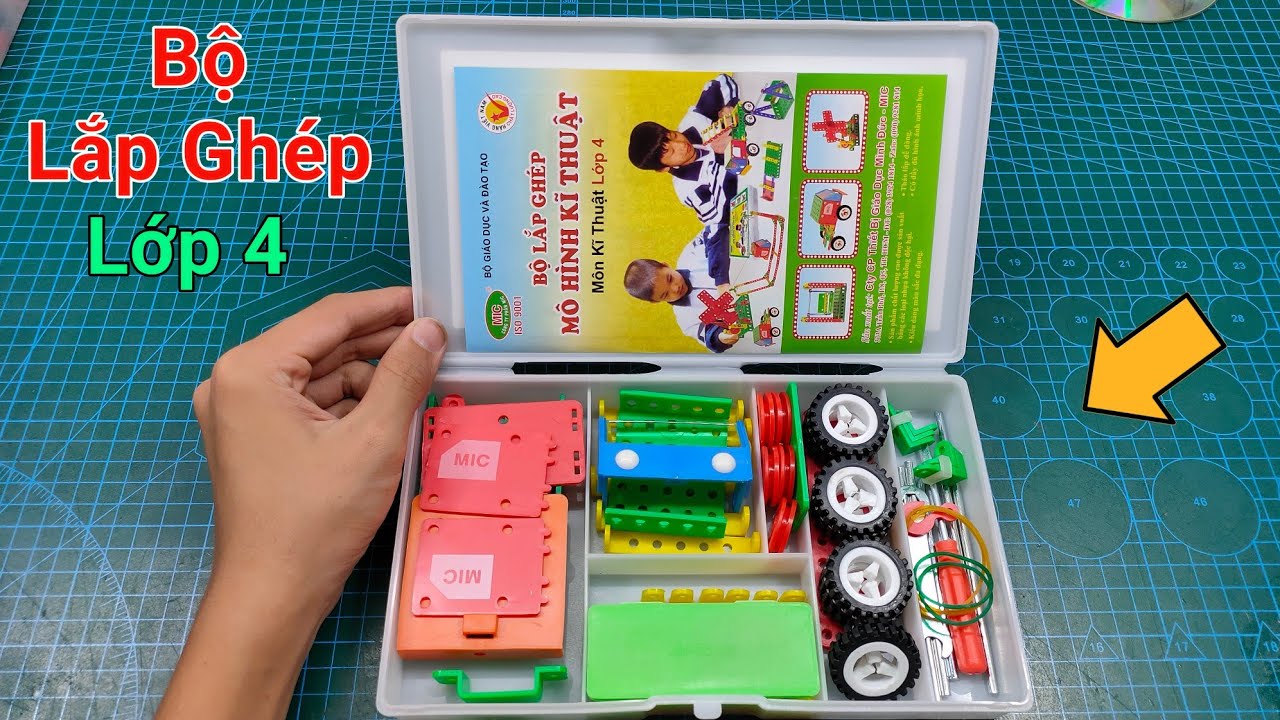 Bộ lắp ghép kĩ thuật
Trong hộp có những gì?
Ốc, tua - vít, các tấm lắp ghép, tua - bin,...
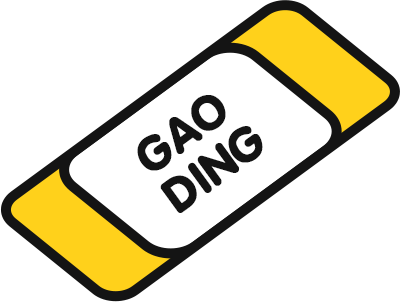 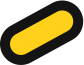 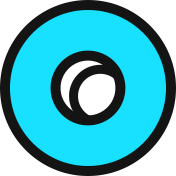 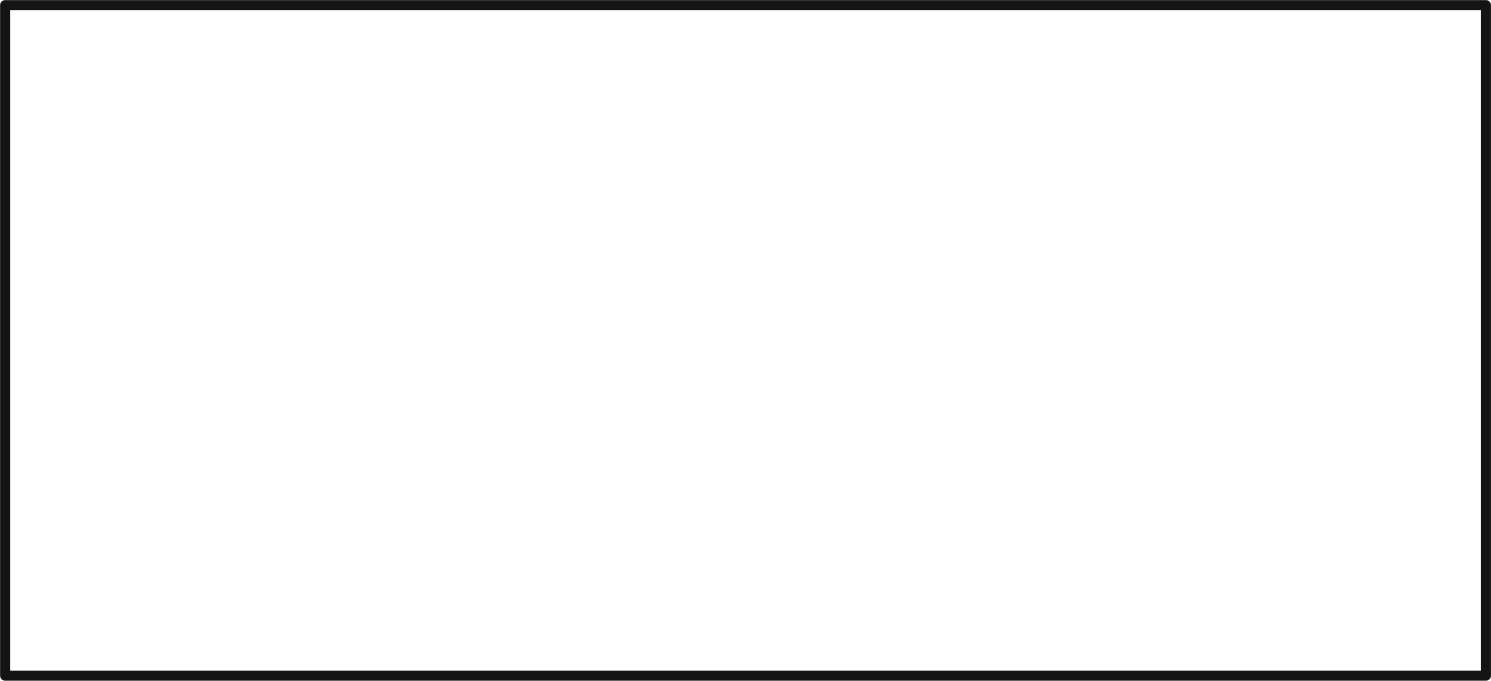 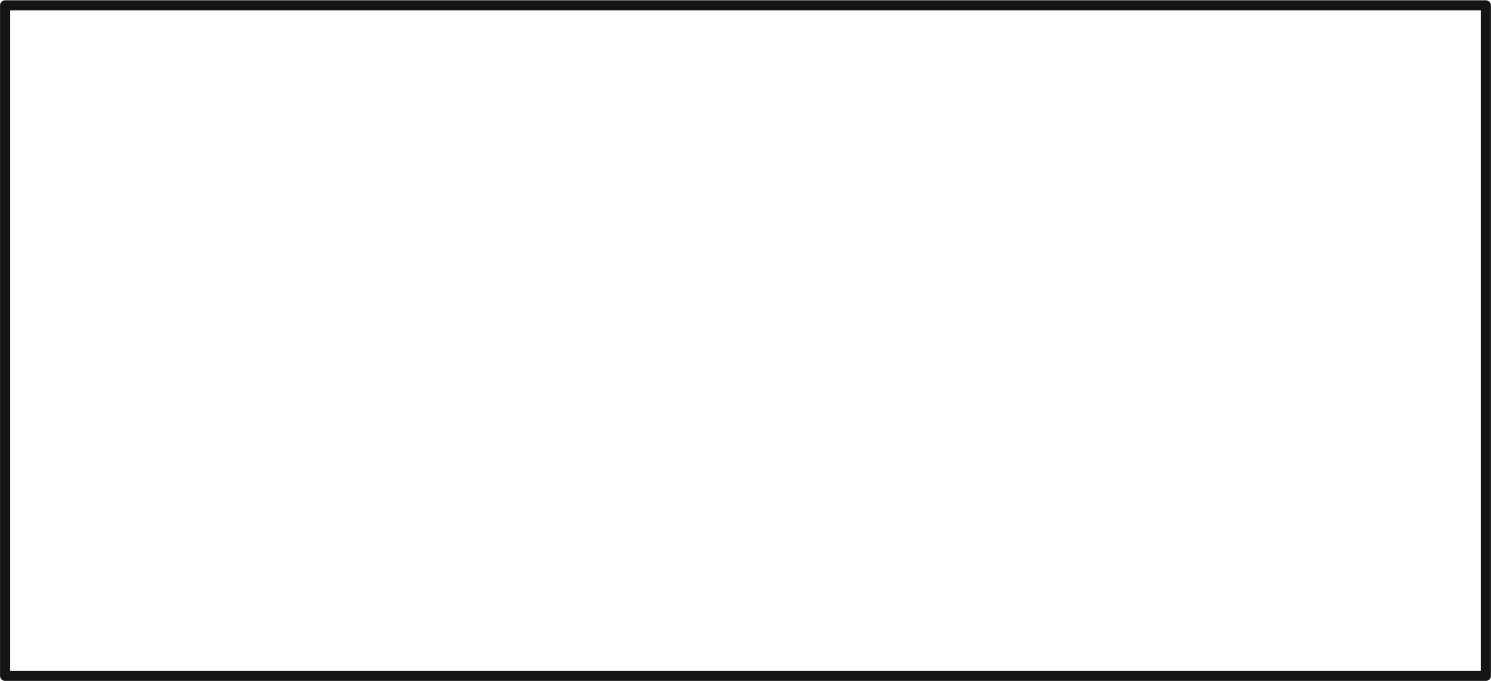 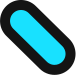 KHÁM PHÁ
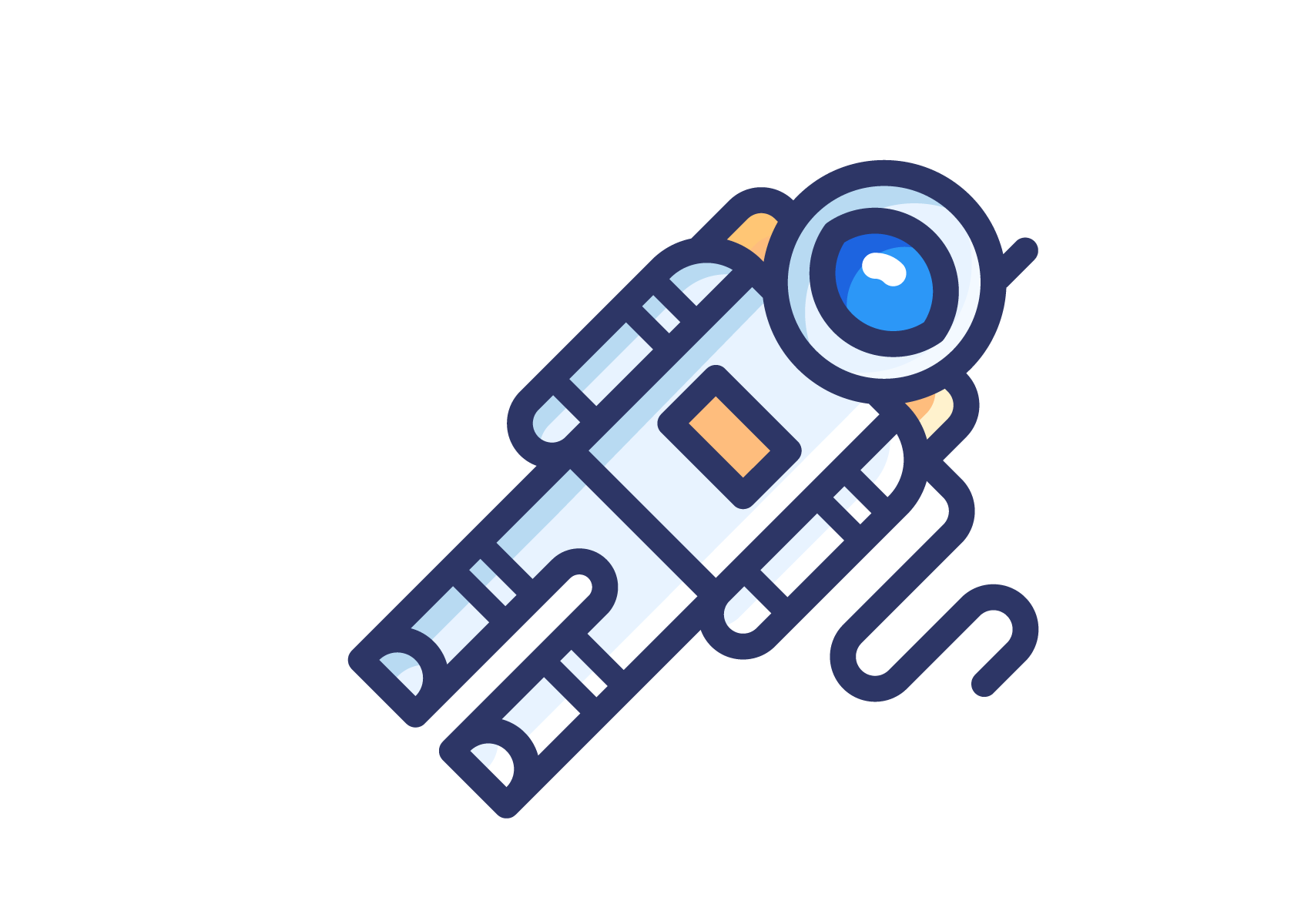 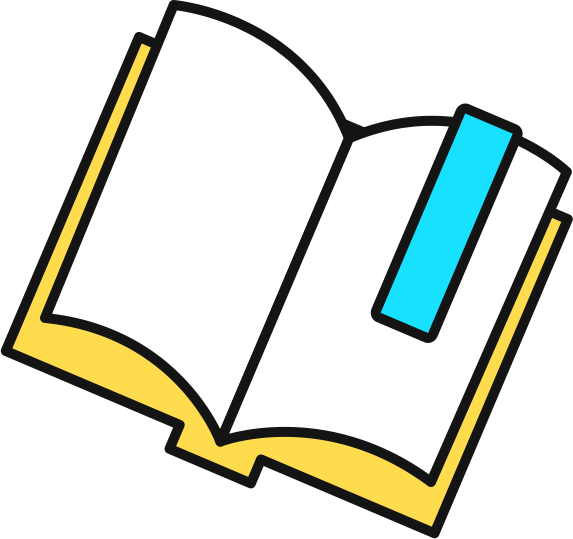 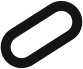 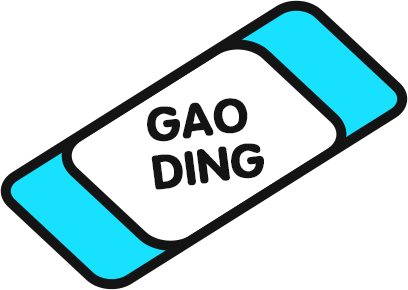 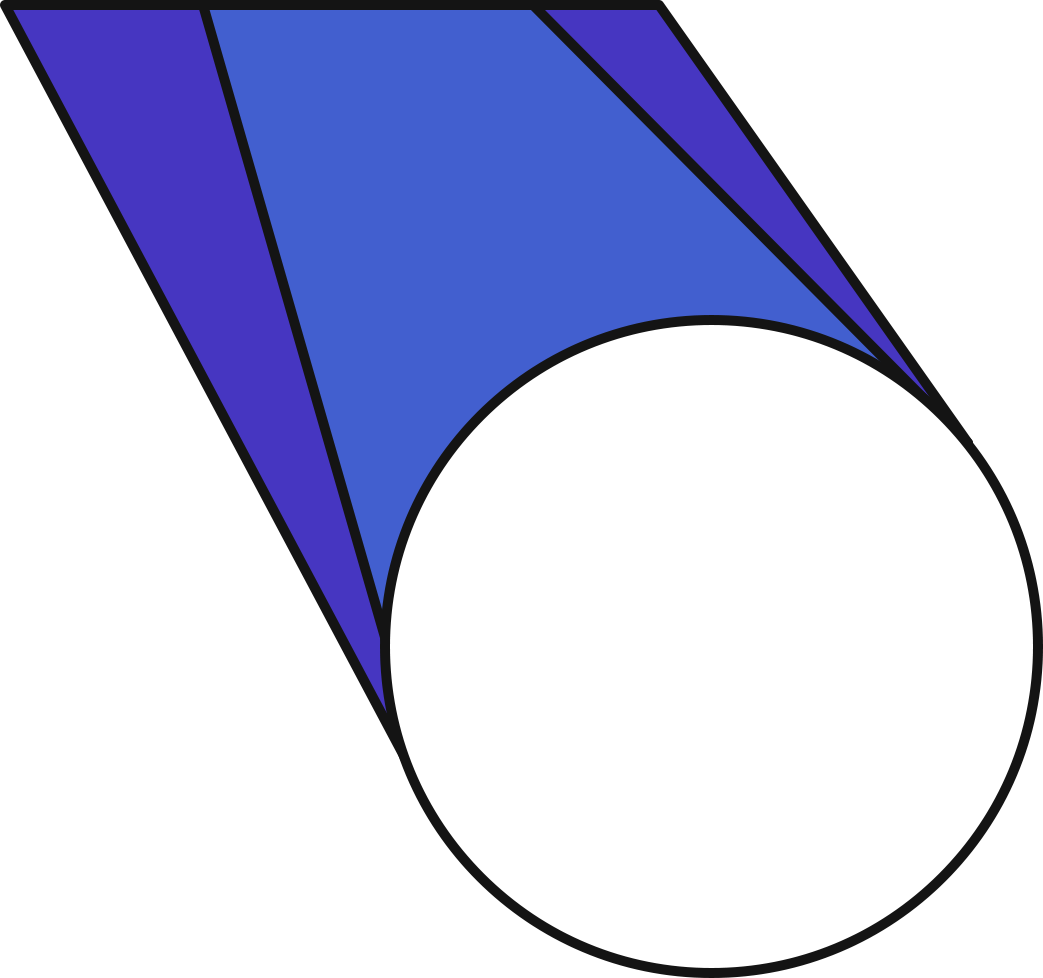 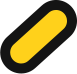 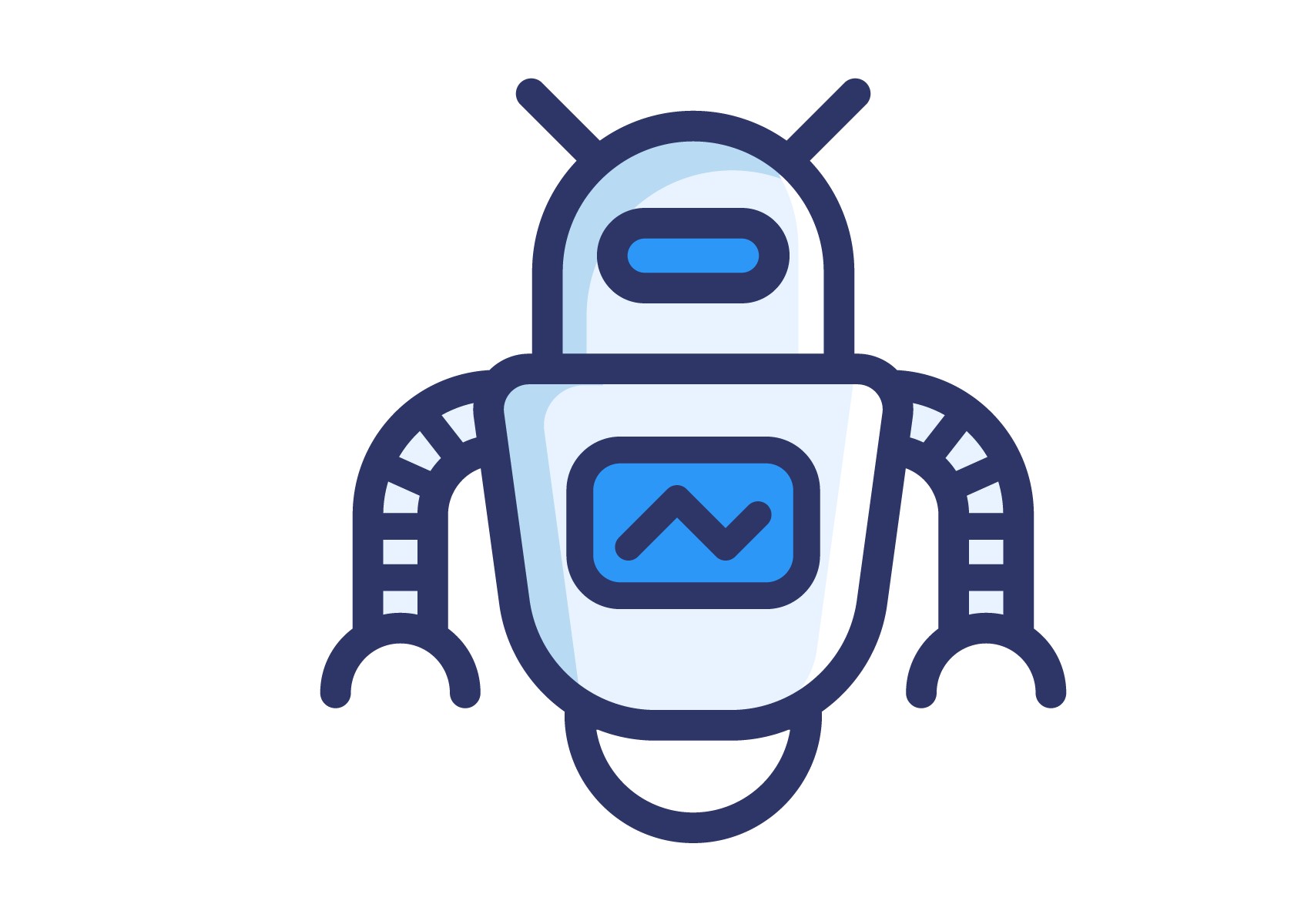 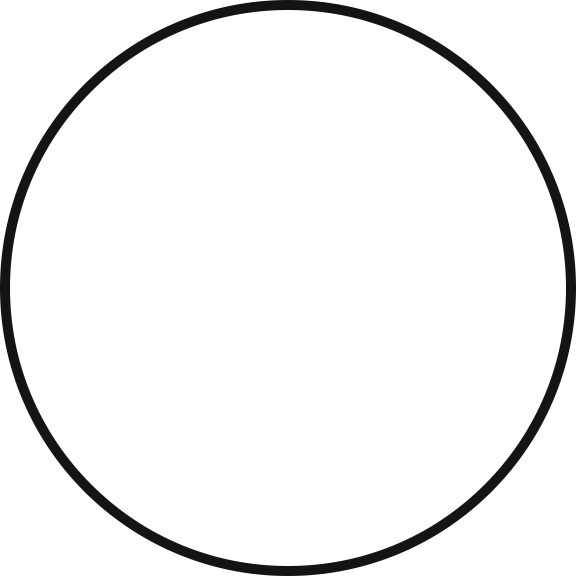 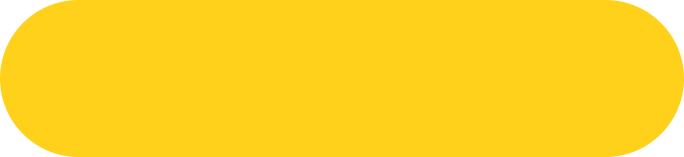 Hoạt động 1:  Làm quen với các chi tiết và dụng cụ
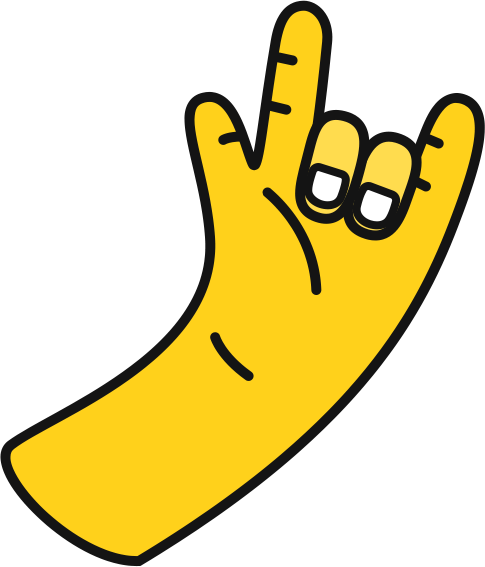 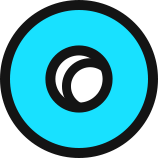 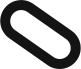 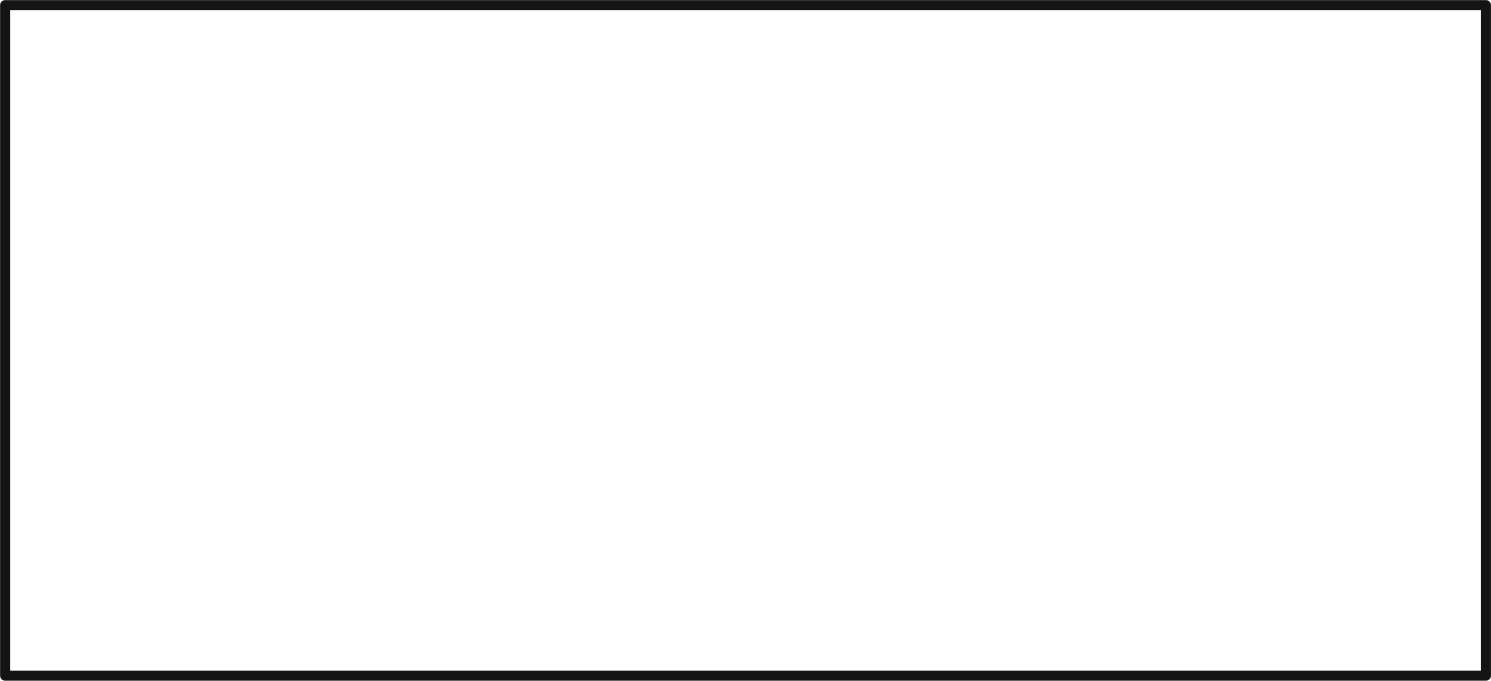 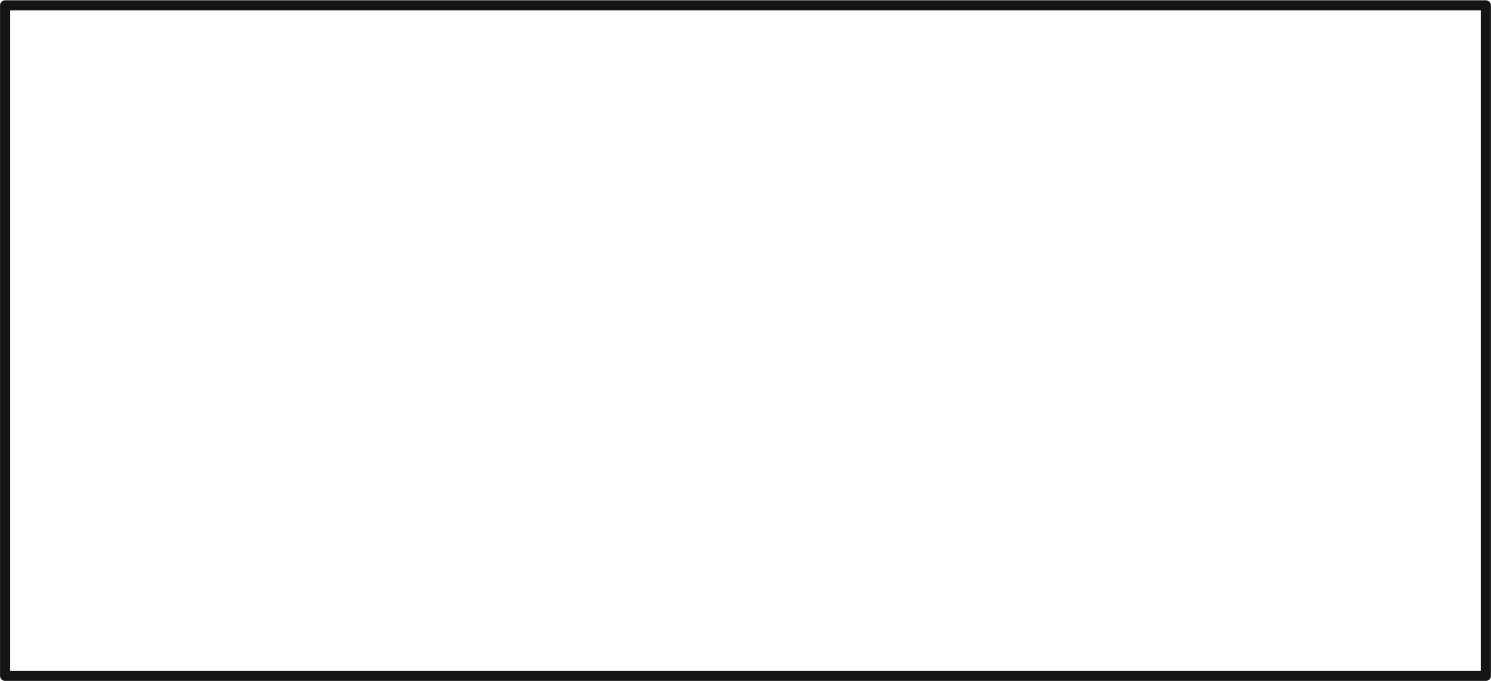 Bộ lắp ghép có bao nhiêu chi tiết về chia làm mấy nhóm?
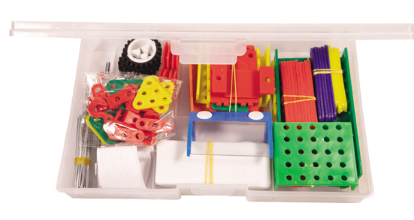 Nêu tên các nhóm, chi tiết và số lượng các chi tiết của mỗi nhóm?
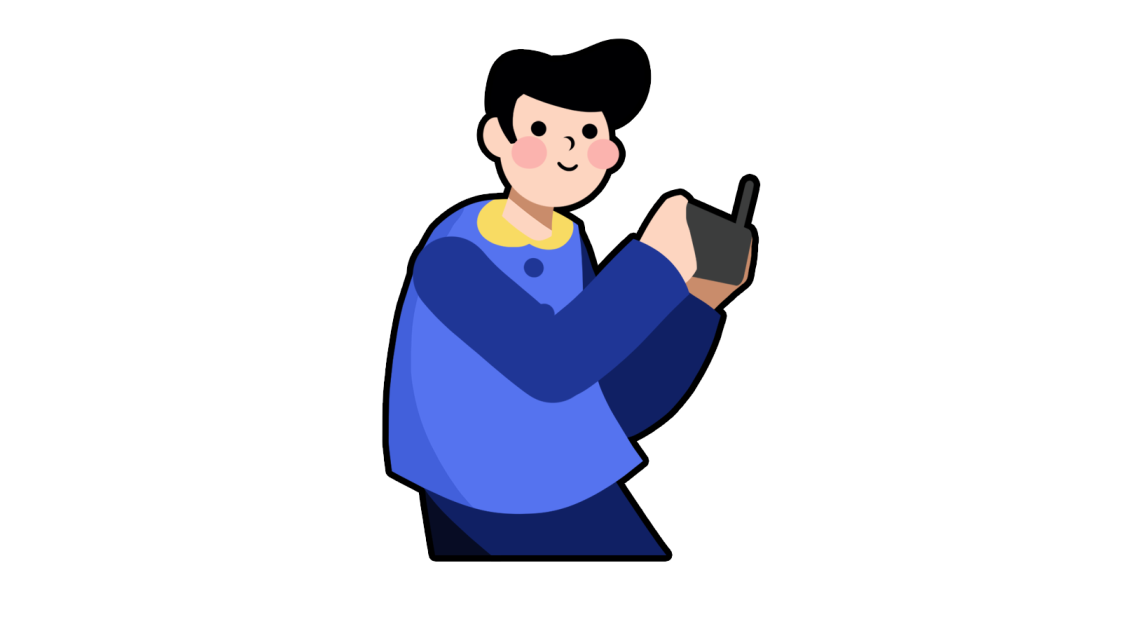 a. Nhóm chi tiết hình tấm
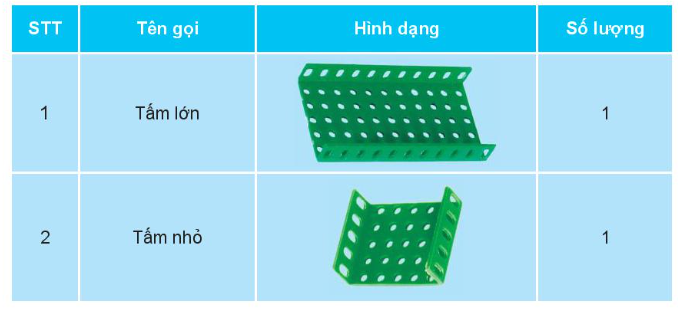 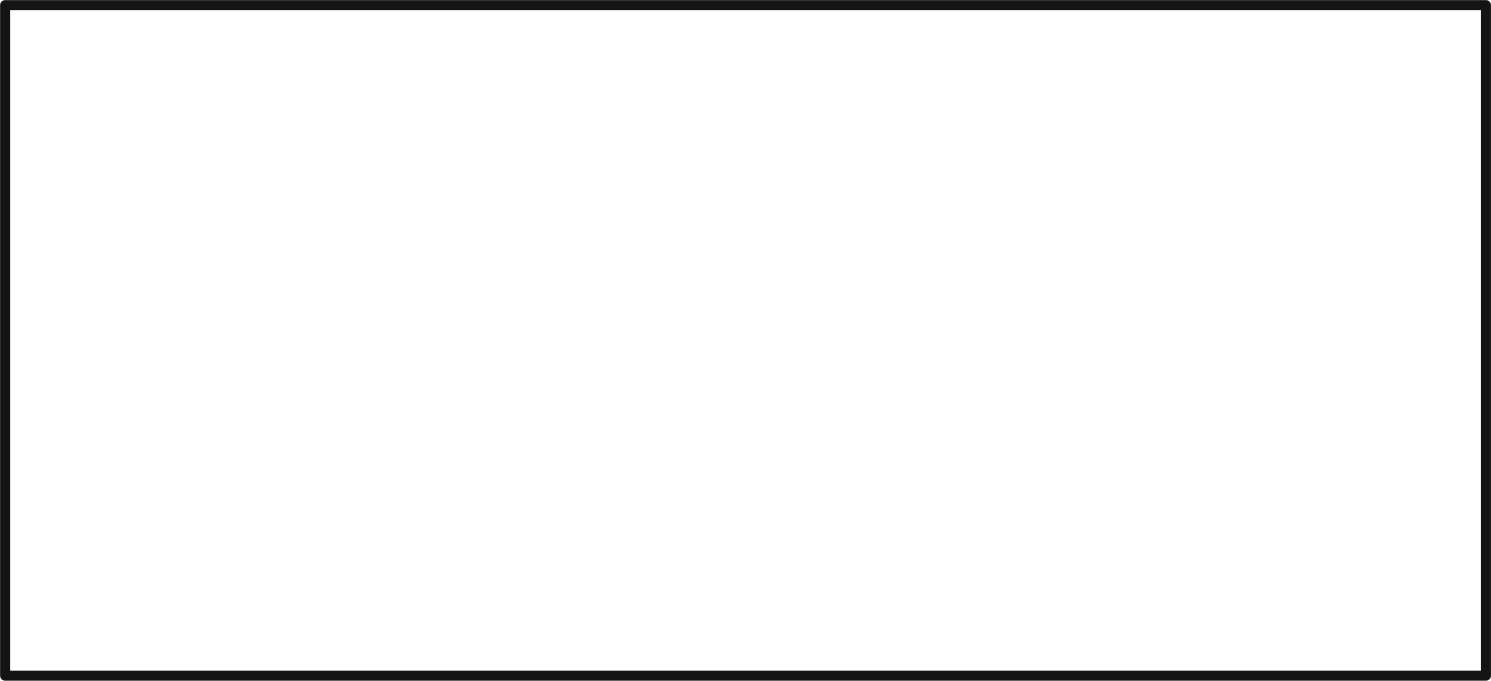 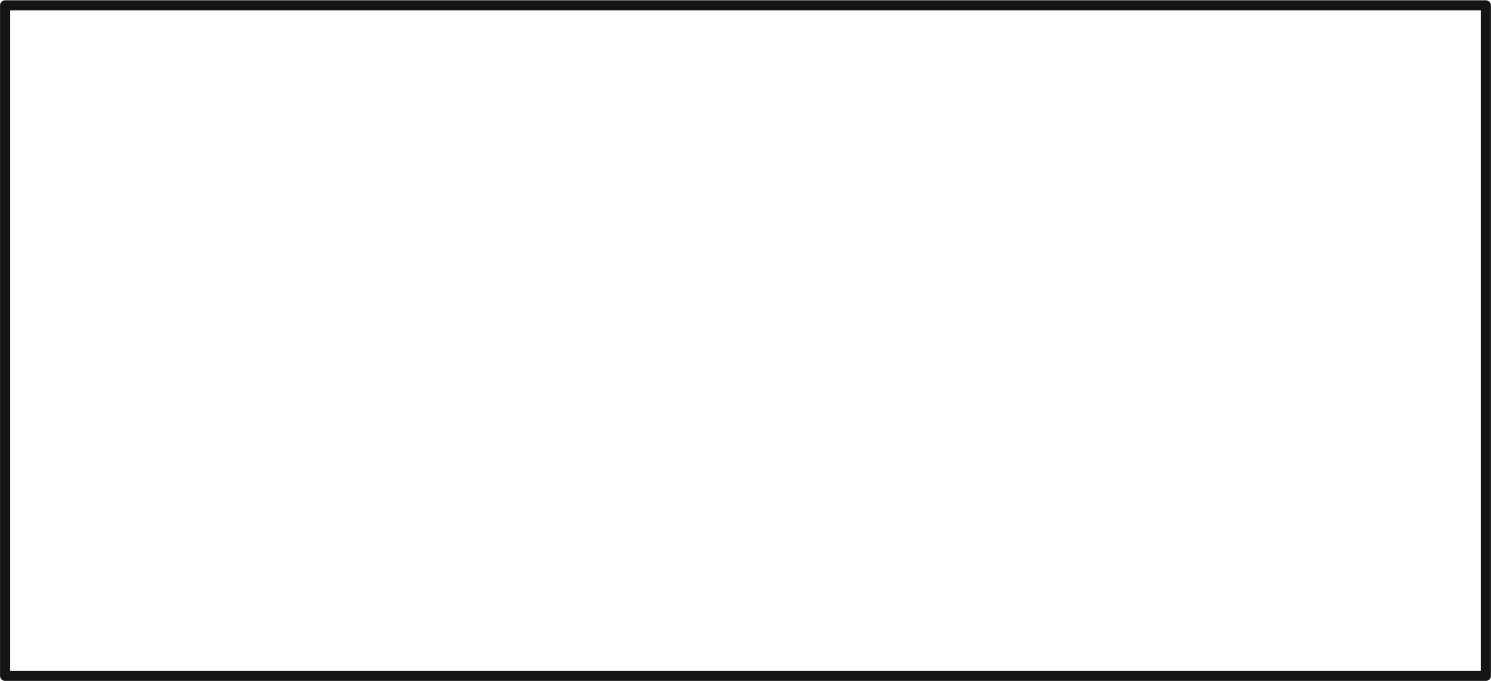 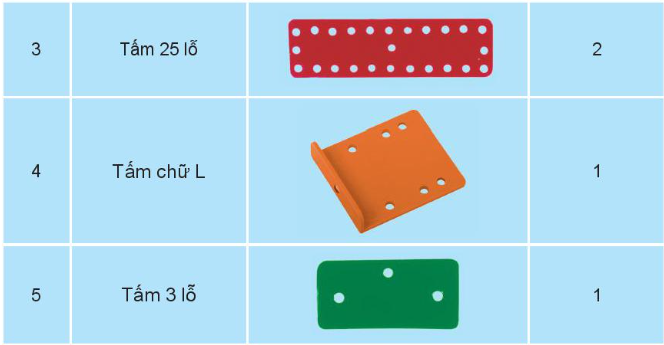 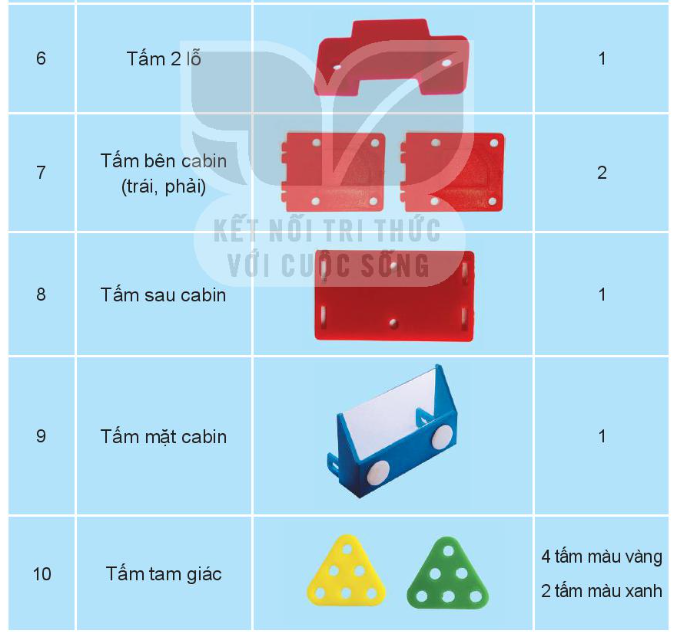 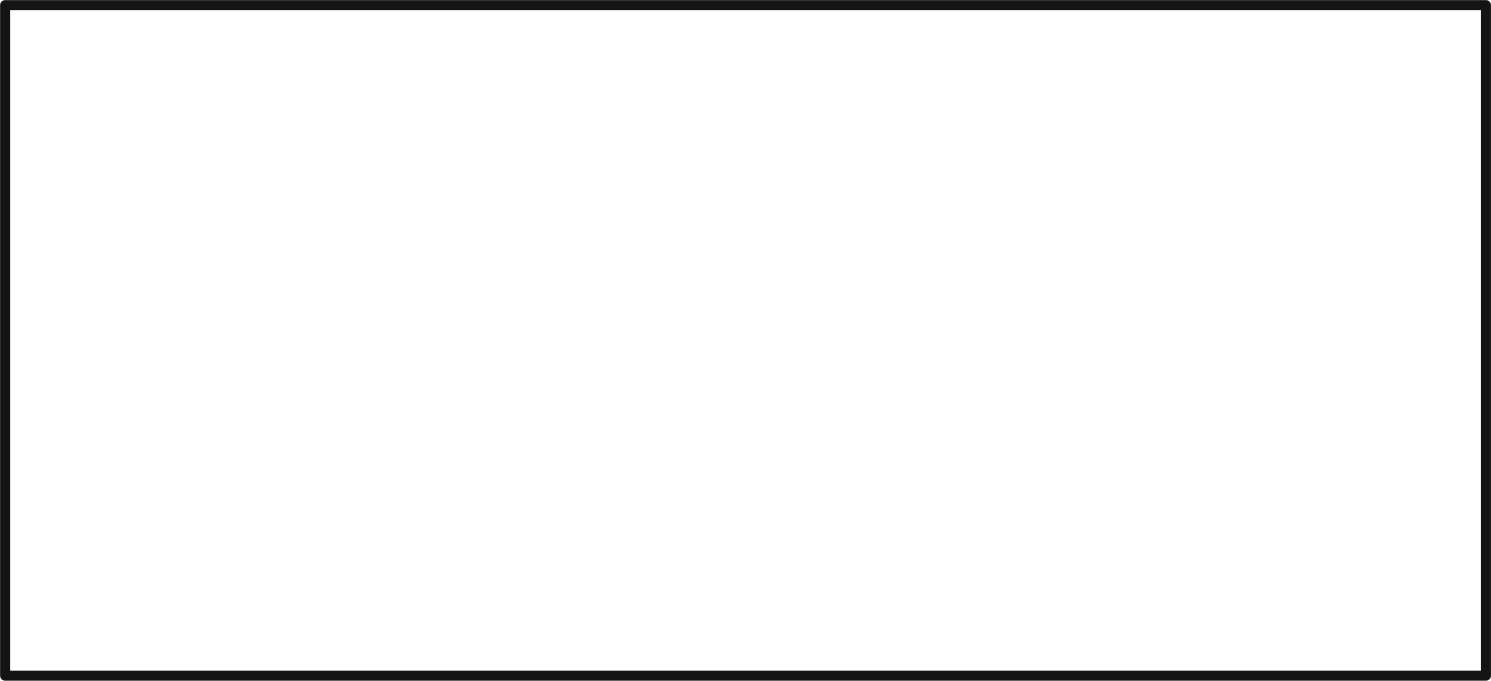 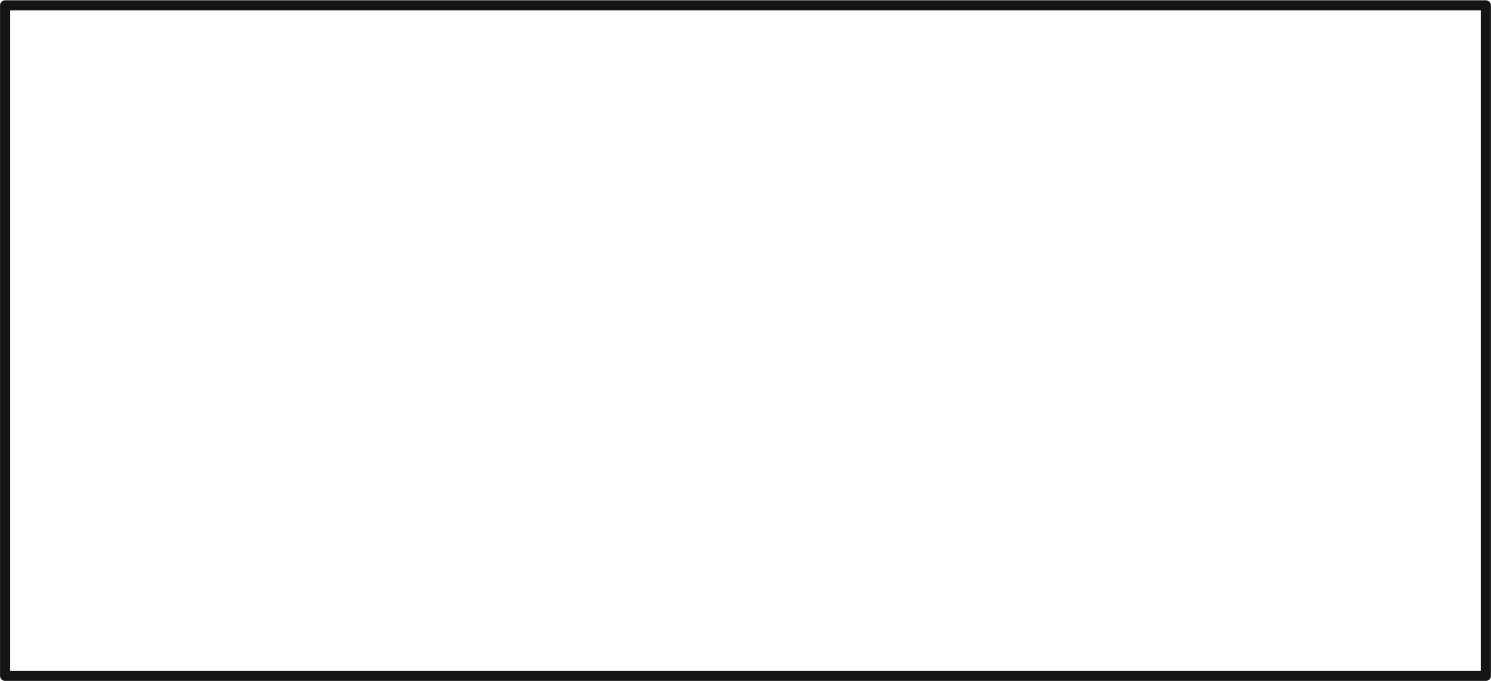 b. Nhóm chi tiết hình thanh
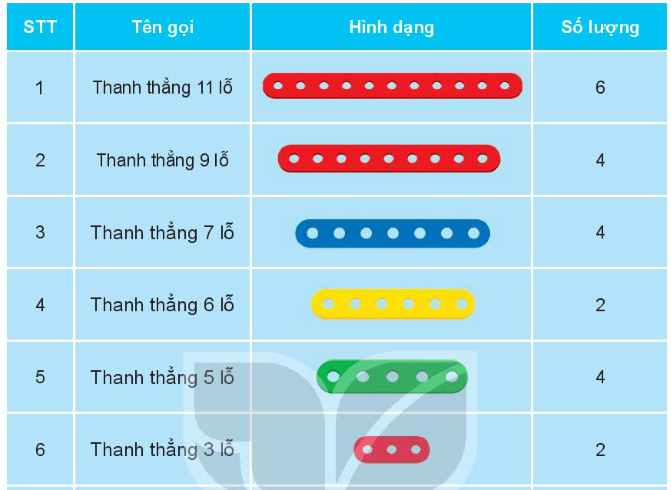 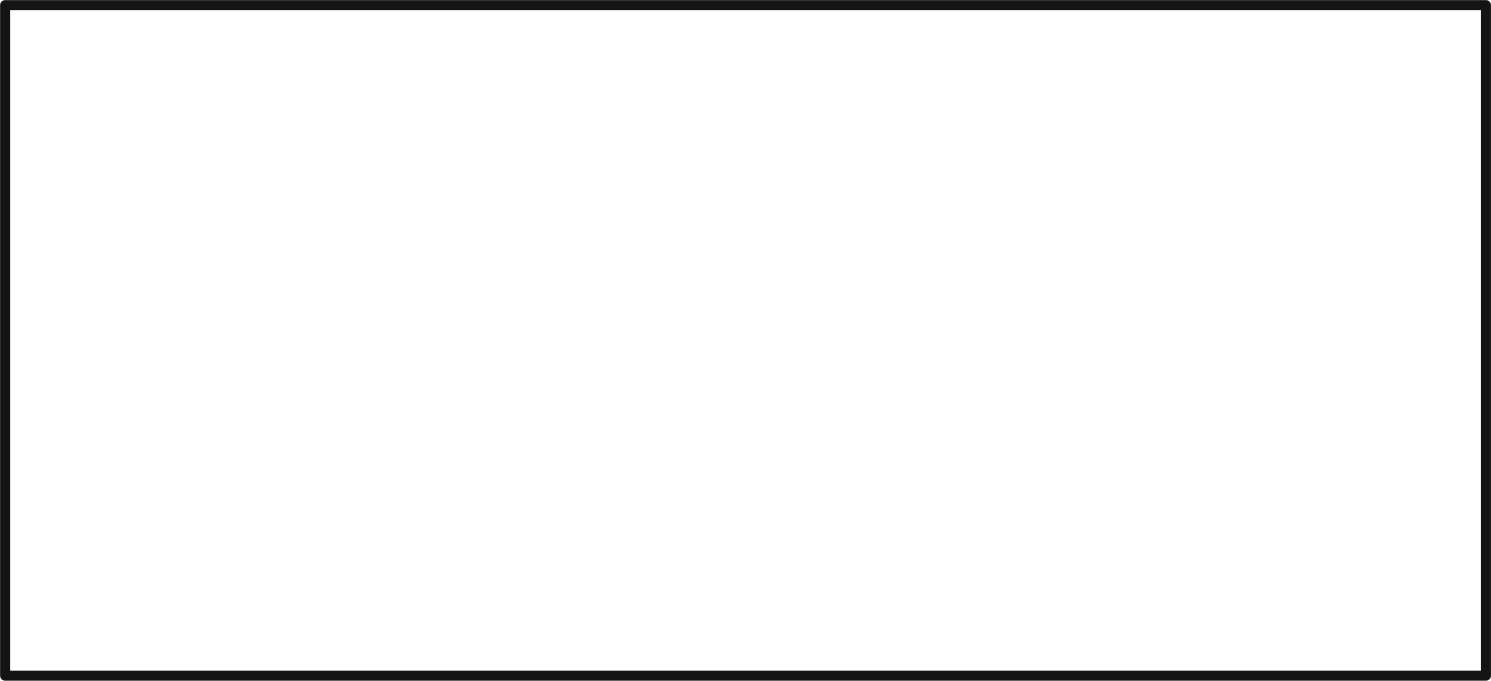 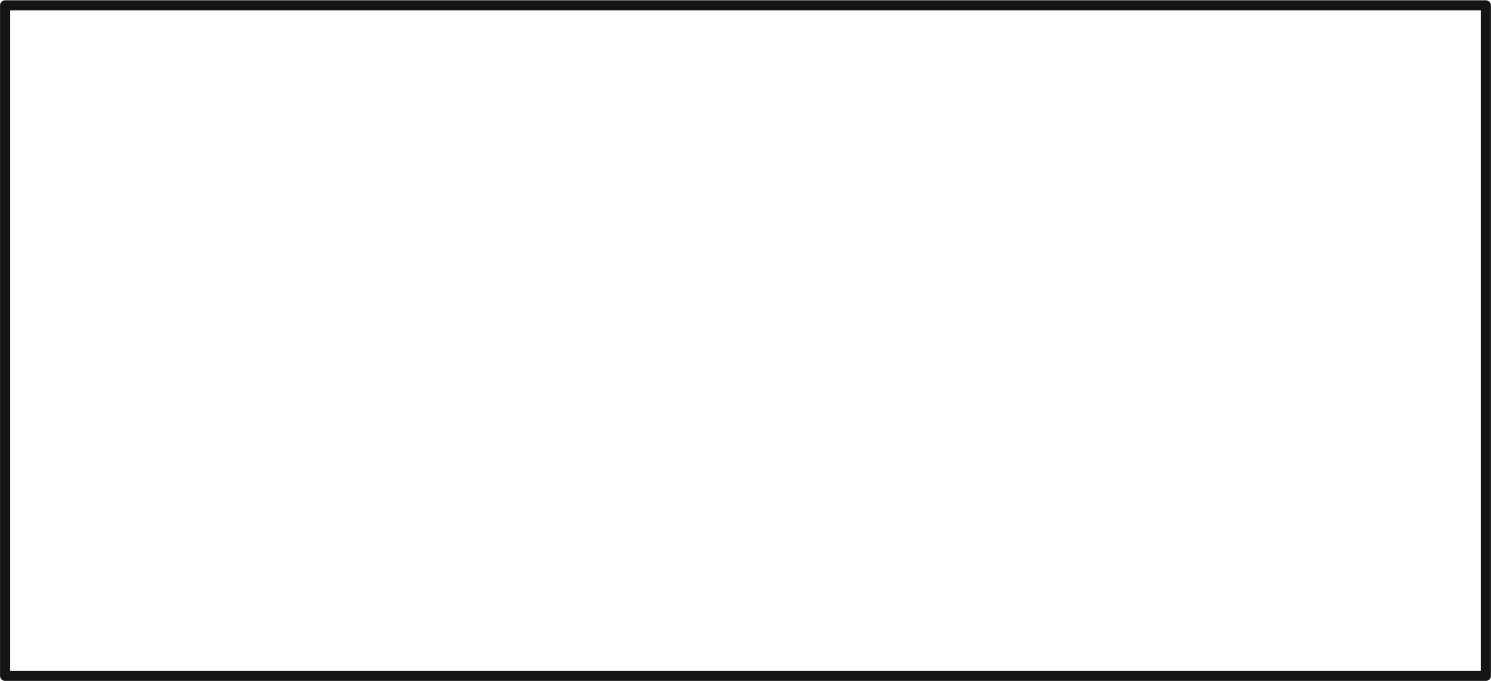 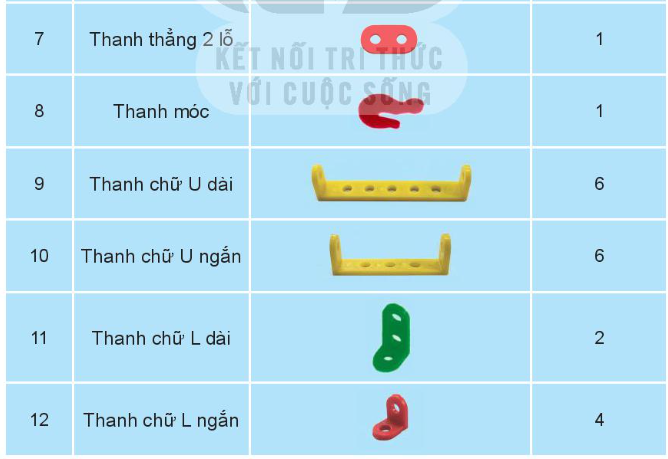 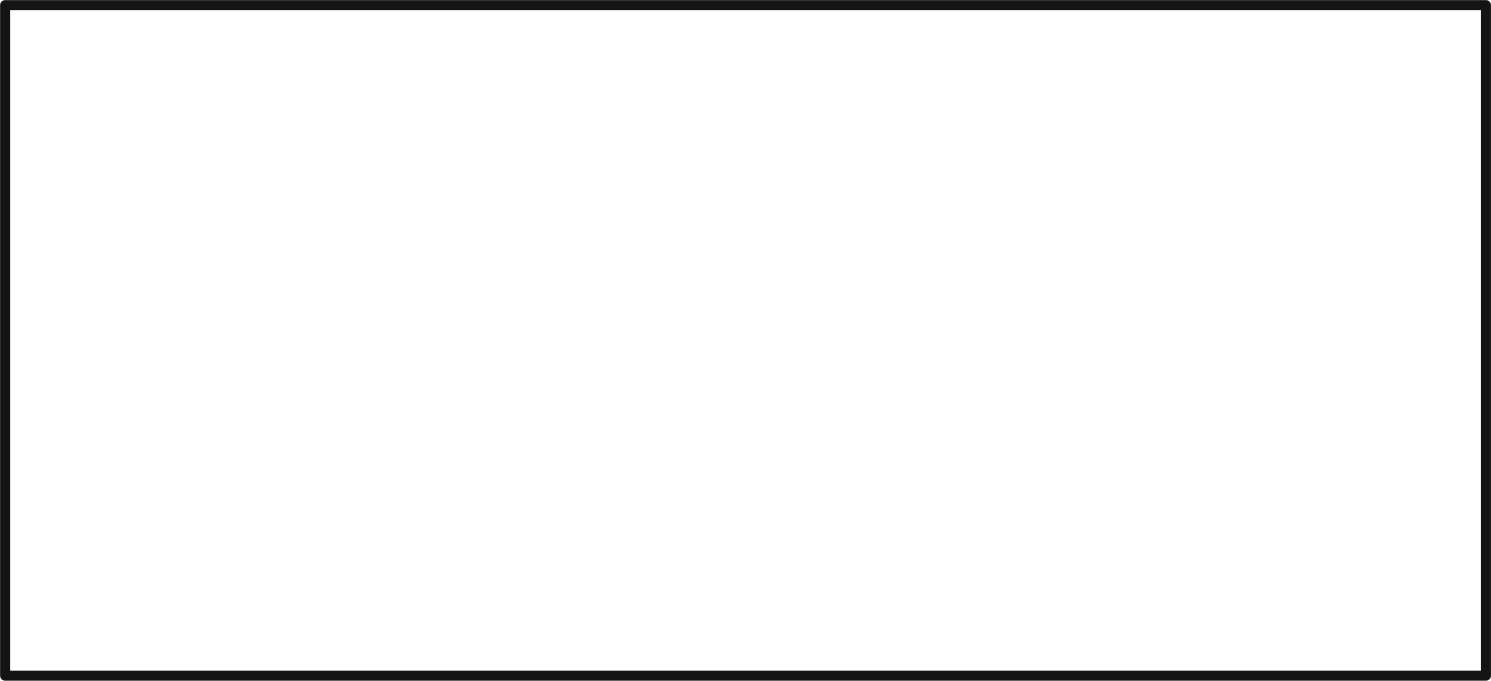 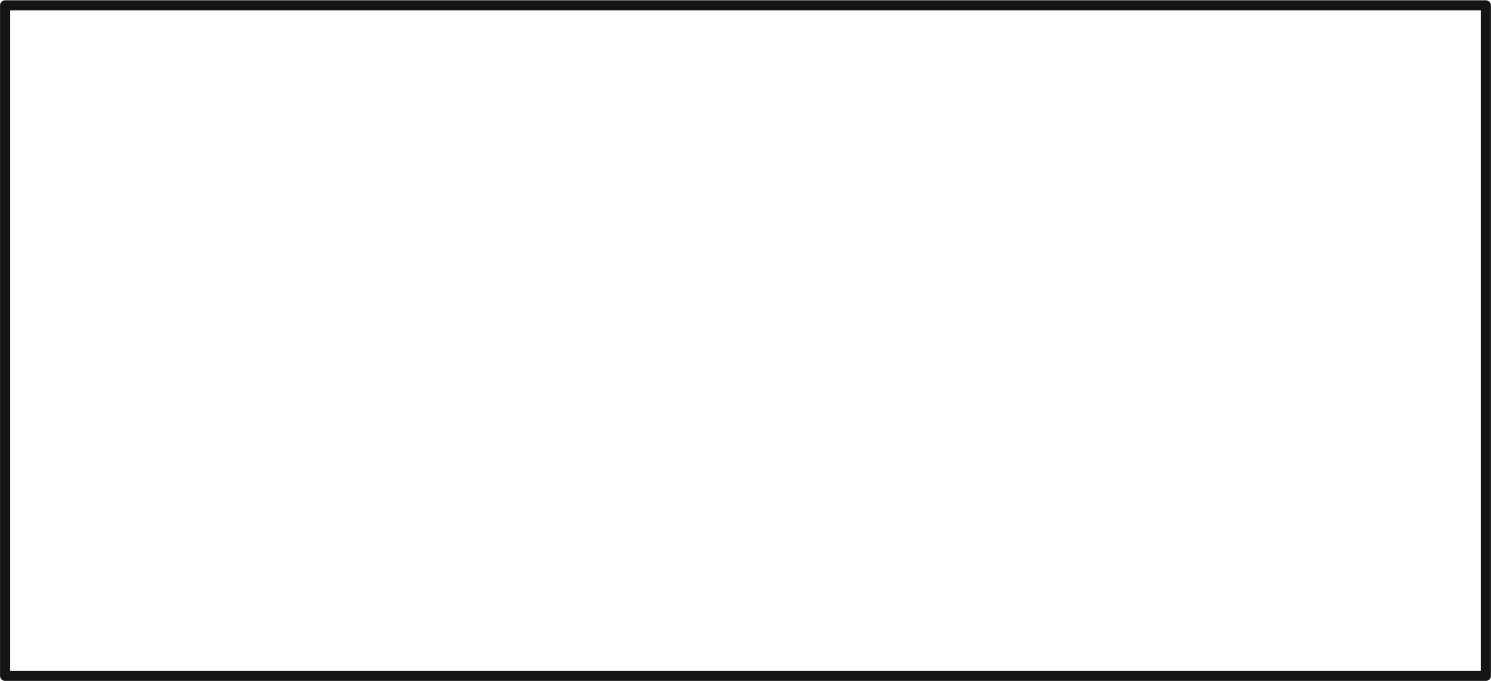 c. Nhóm chi tiết chuyển động
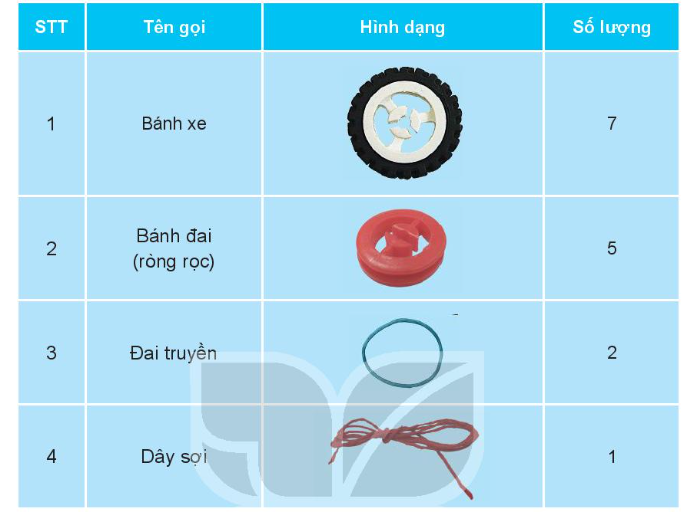 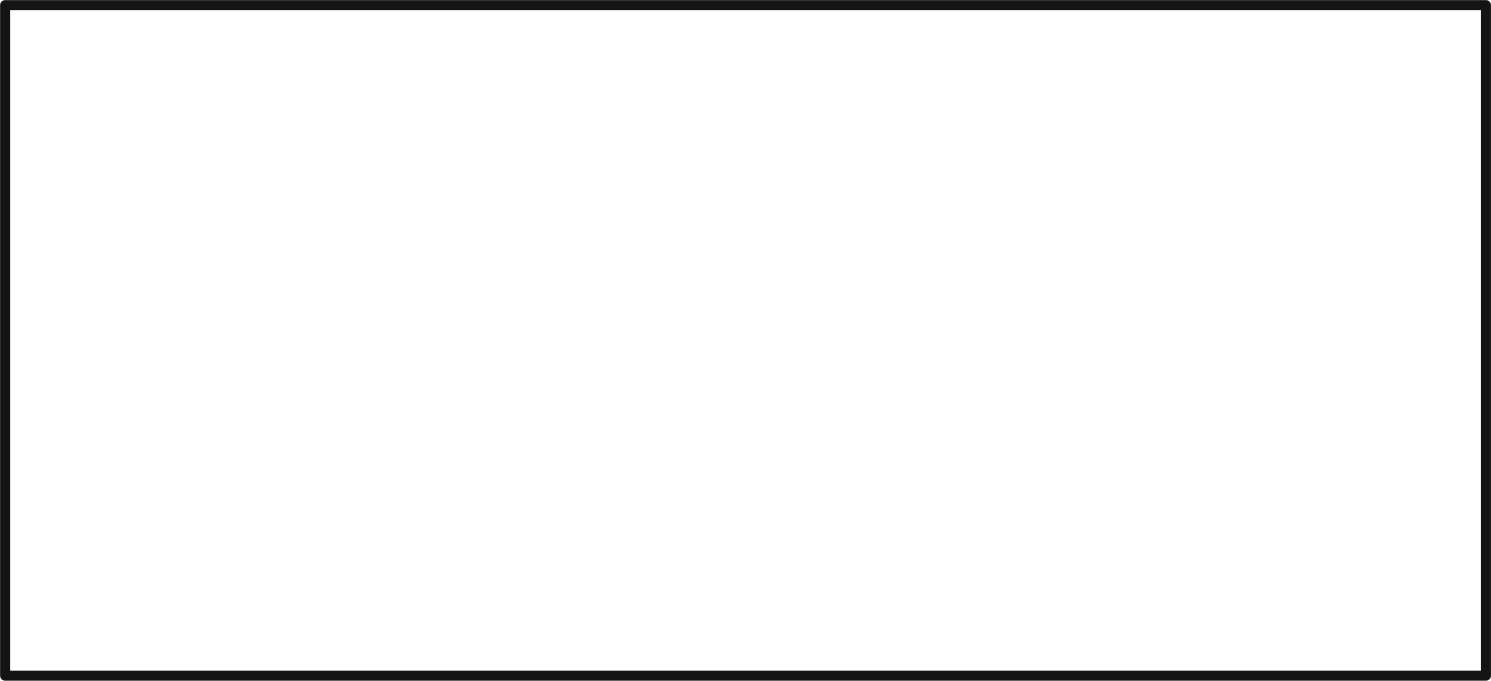 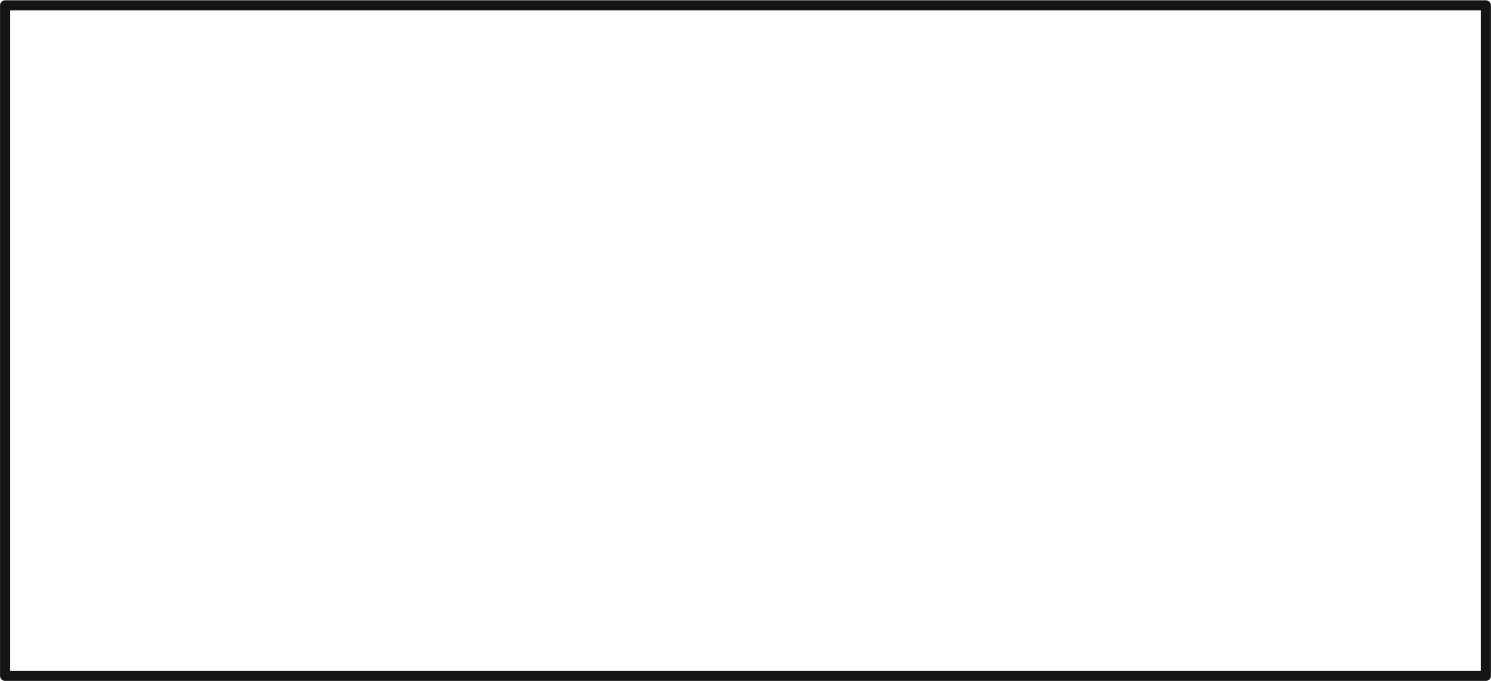 d. Nhóm chi tiết kết nối
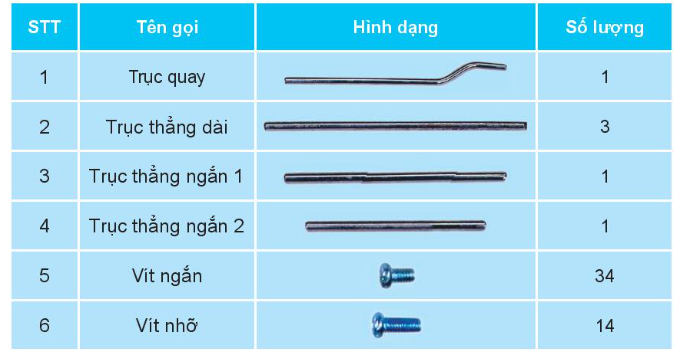 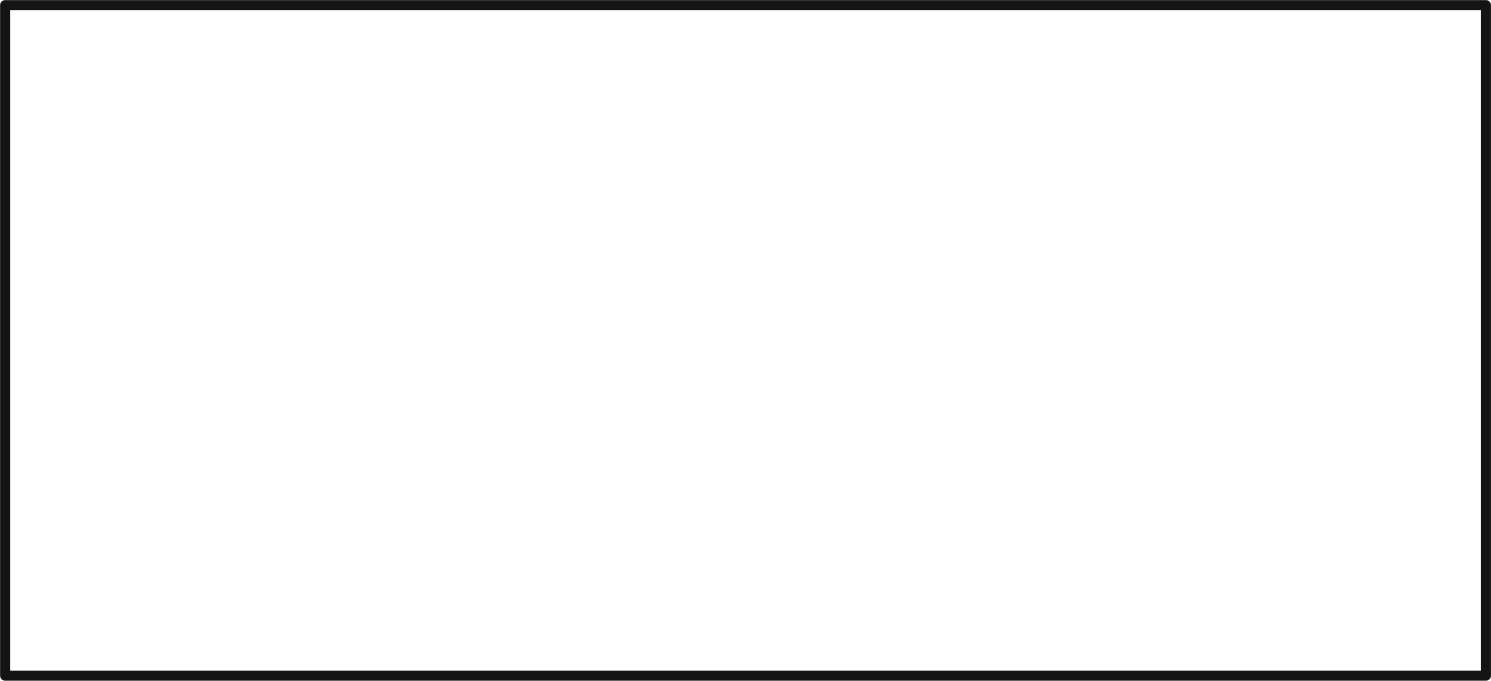 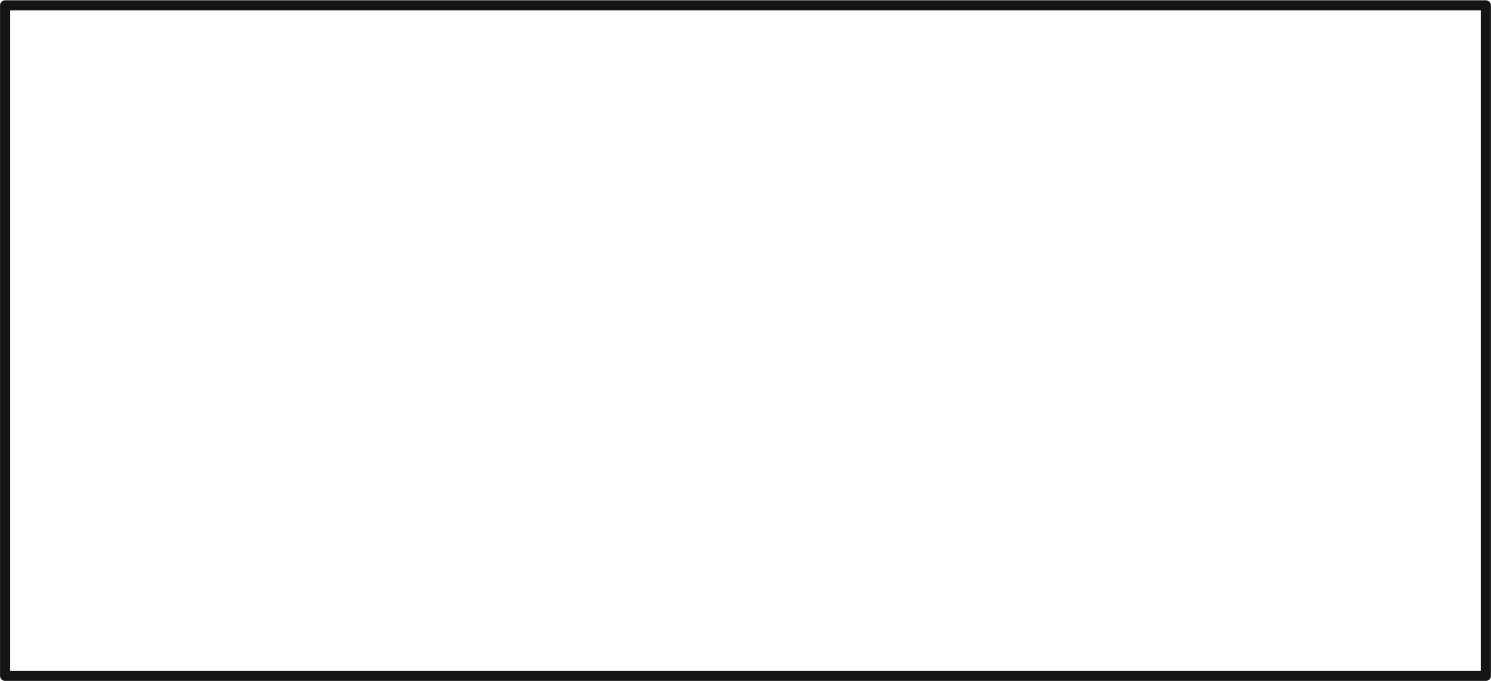 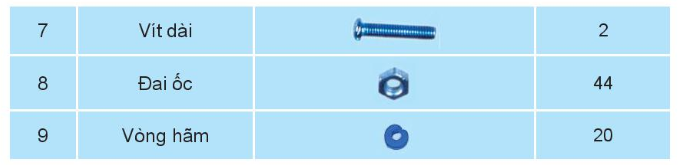 e. Dụng cụ và hộp đựng ốc vít
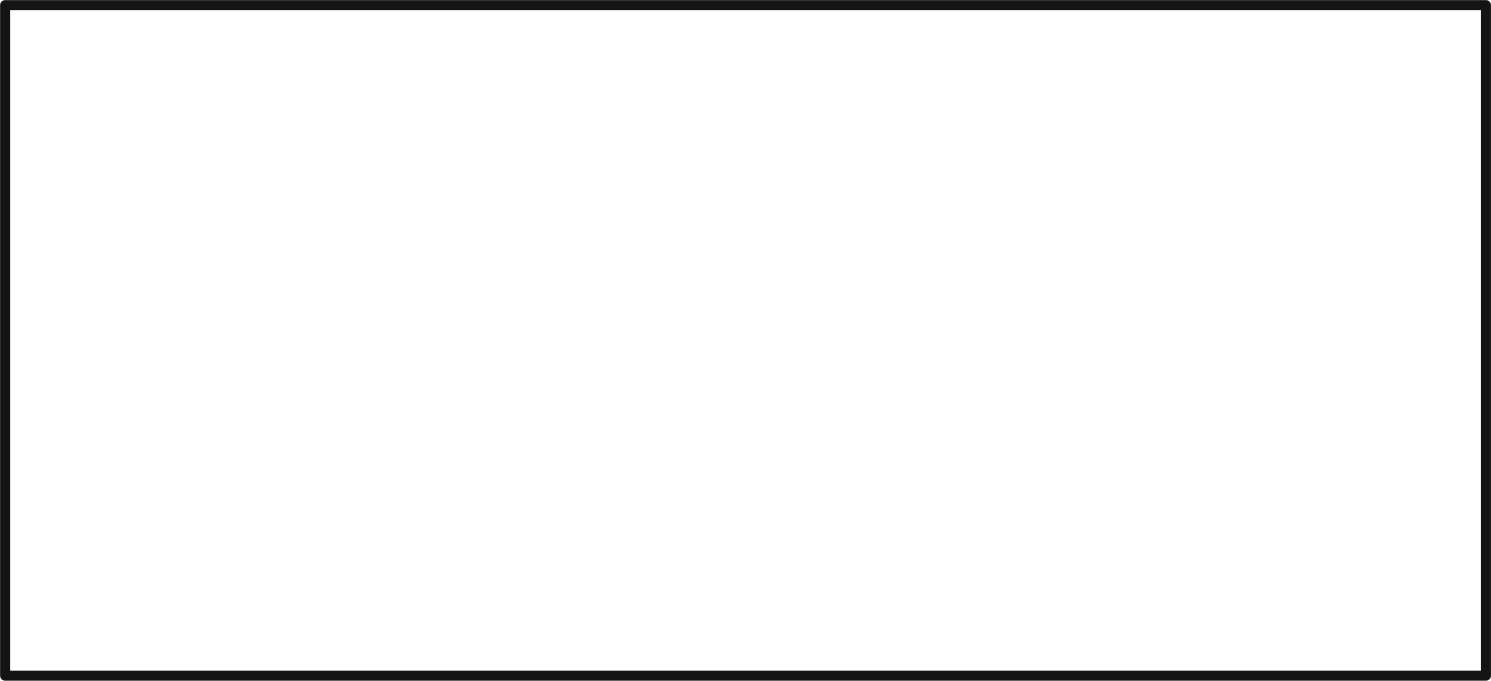 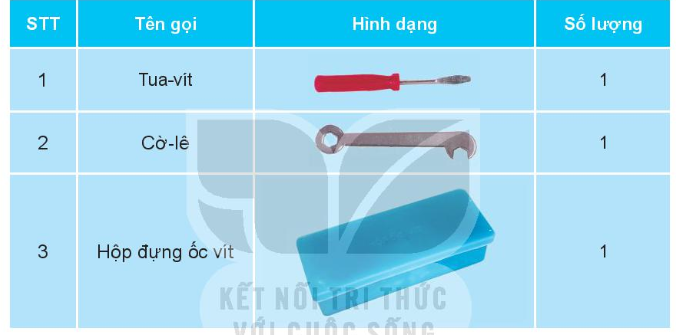 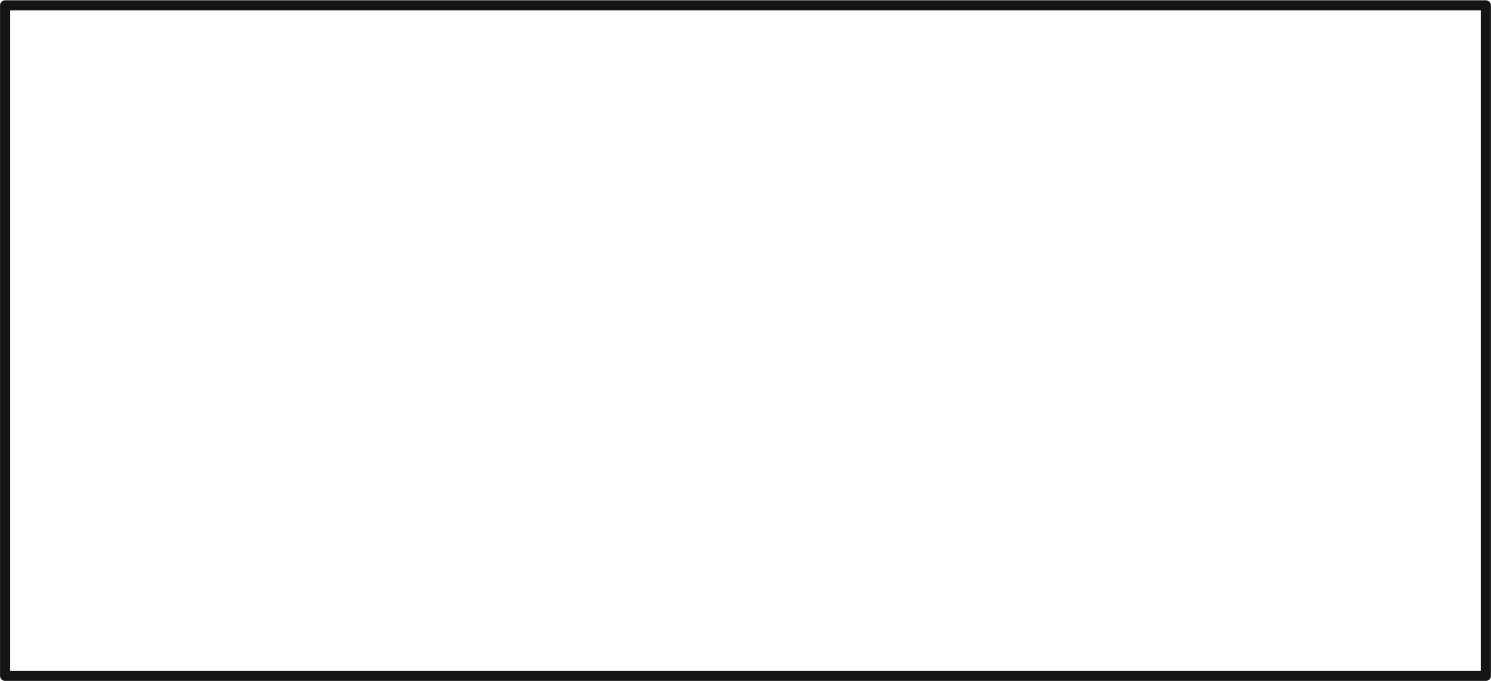 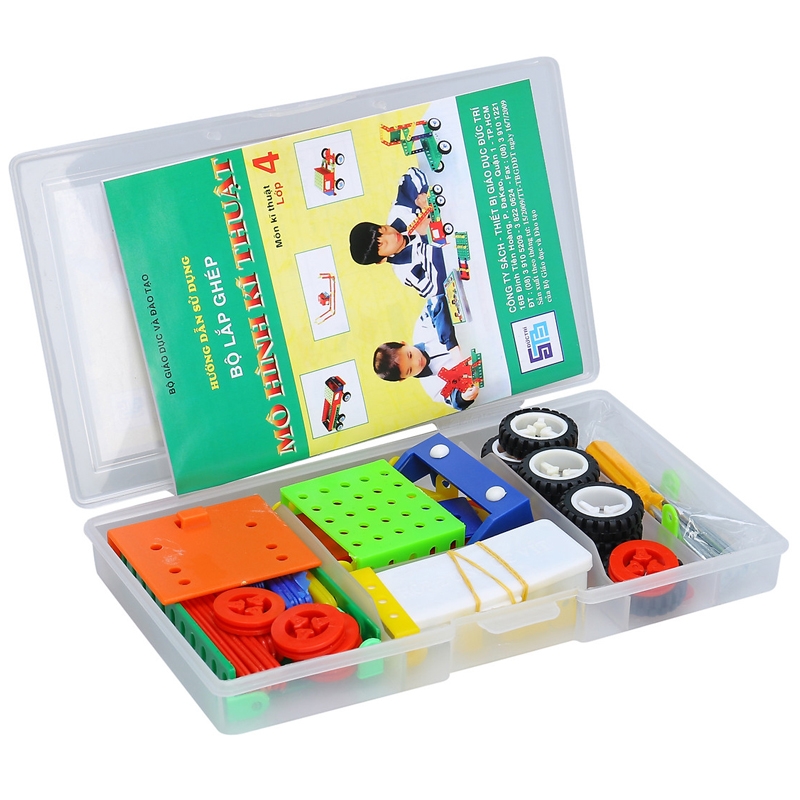 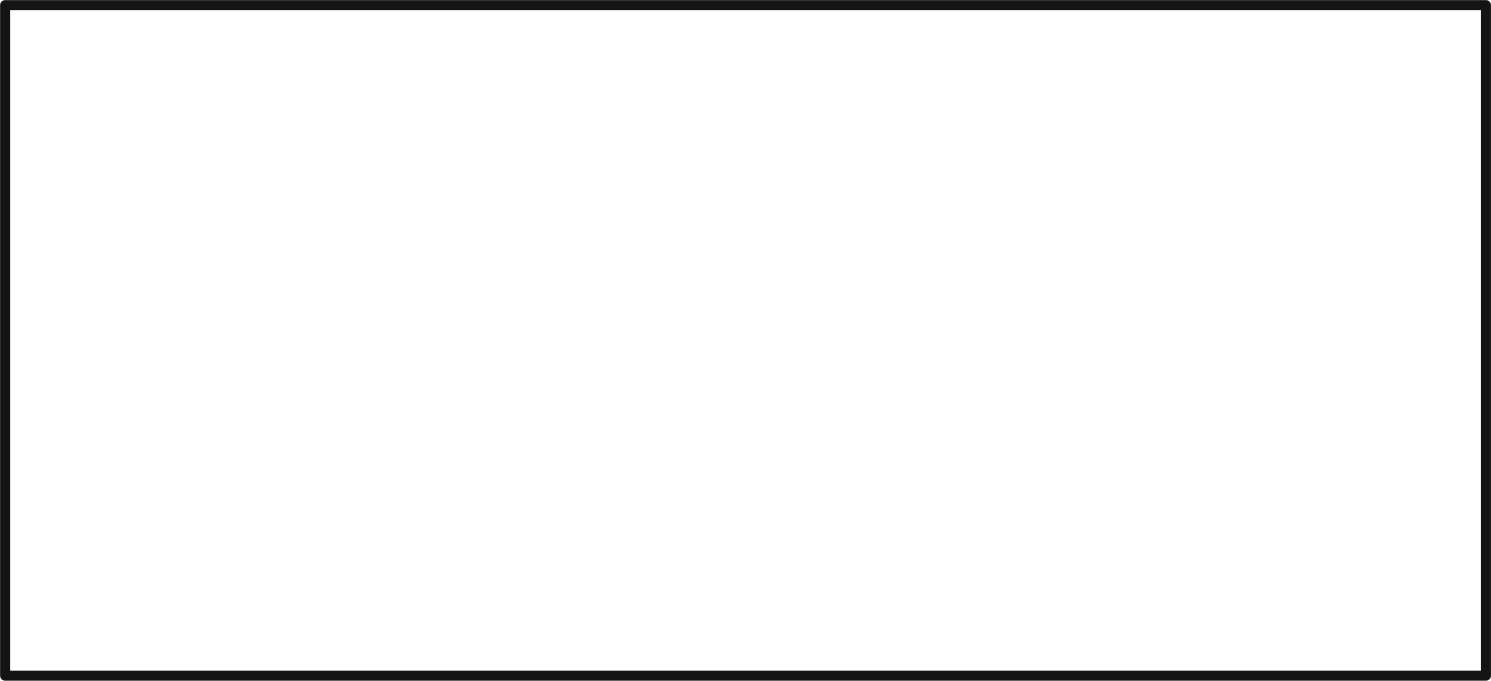 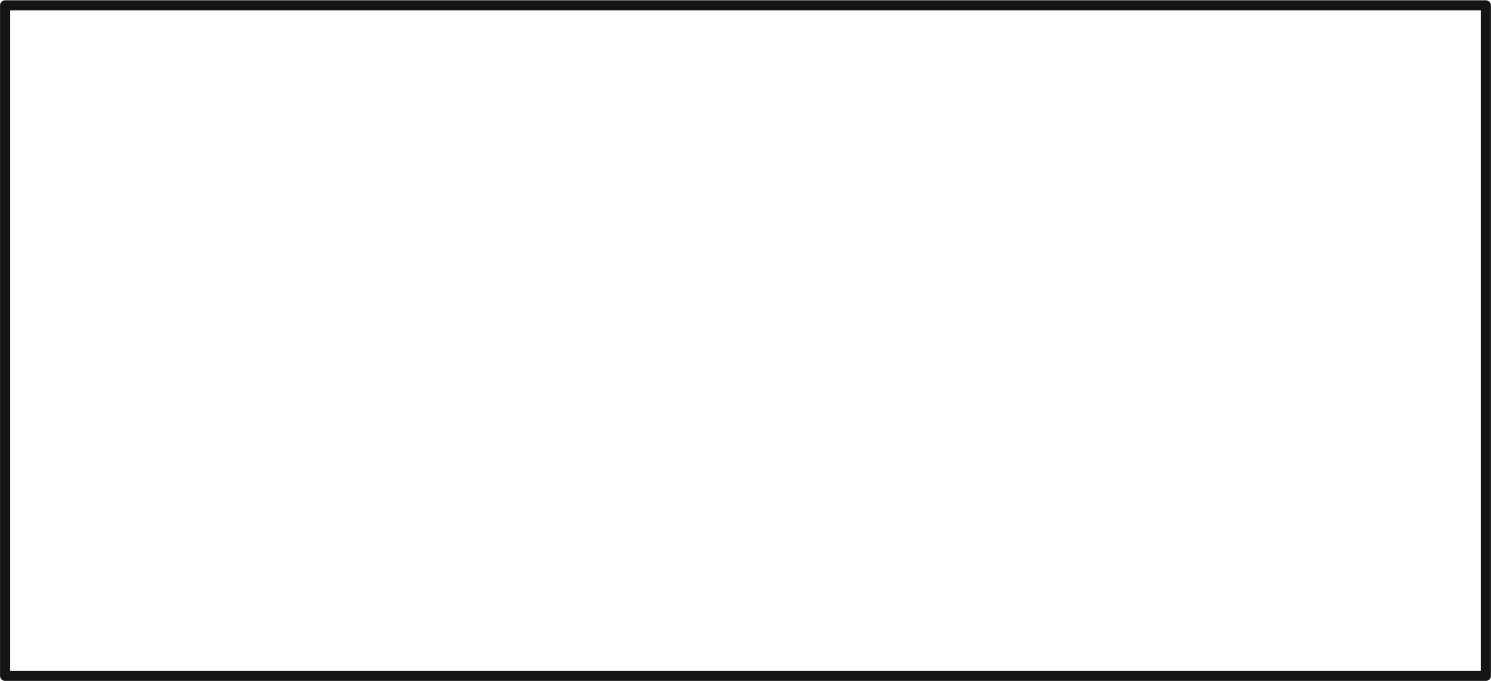 Sắp xếp các chi tiết trong hộp có nhiều ngăn,mỗi ngăn để một số chi tiết cùng loại hoặc 2 – 3 loại khác nhau.
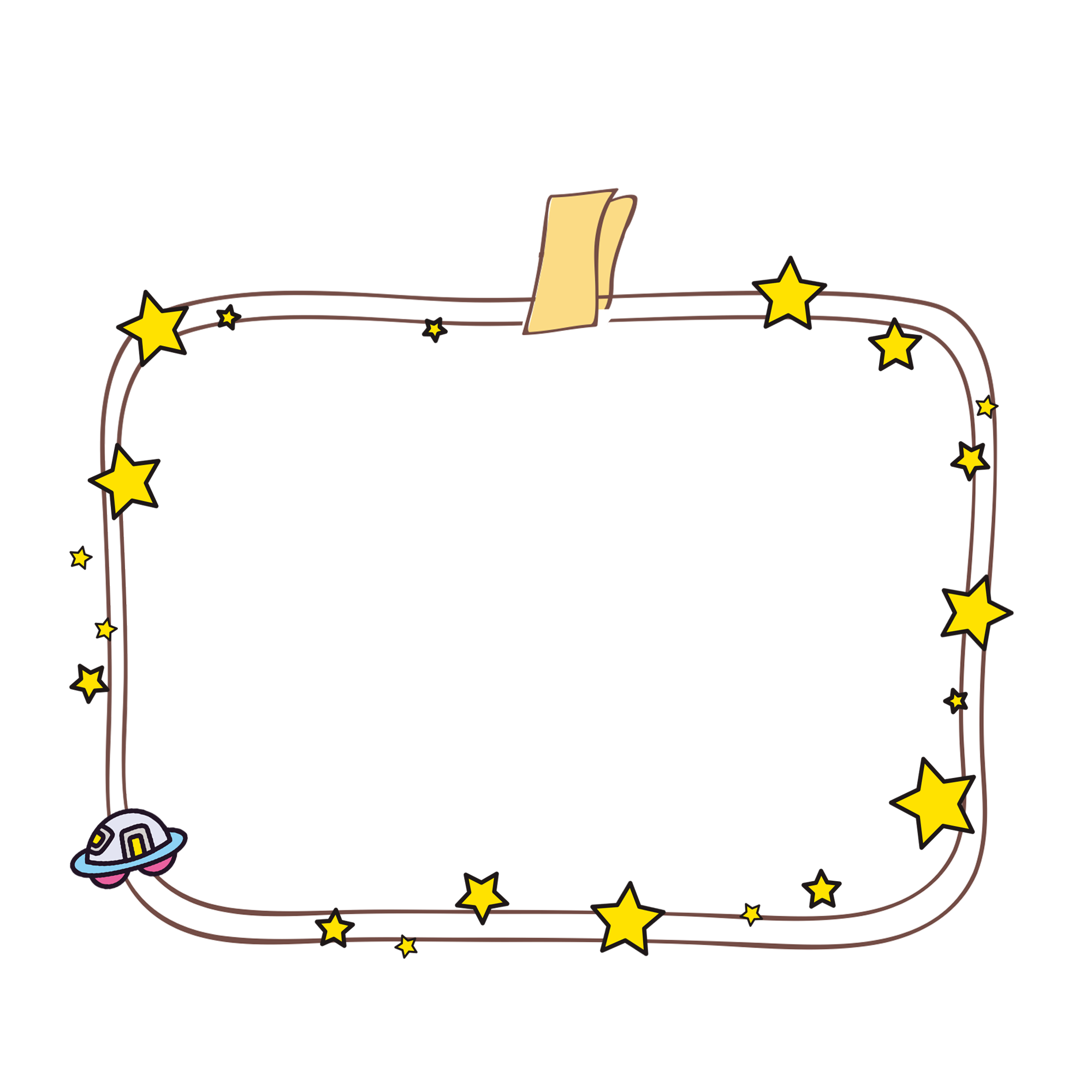 Bộ lắp ghép mô hình kỹ thuật gồm 35 chi tiết được chia thành bốn nhóm (nhóm chi tiết hình tấm, nhóm chi tiết hình thanh, nhóm chi tiết chuyển động và nhóm chi tiết kết nối) cùng với hai dụng cụ lắp ghép mô hình (cờ-lê, tua vít)
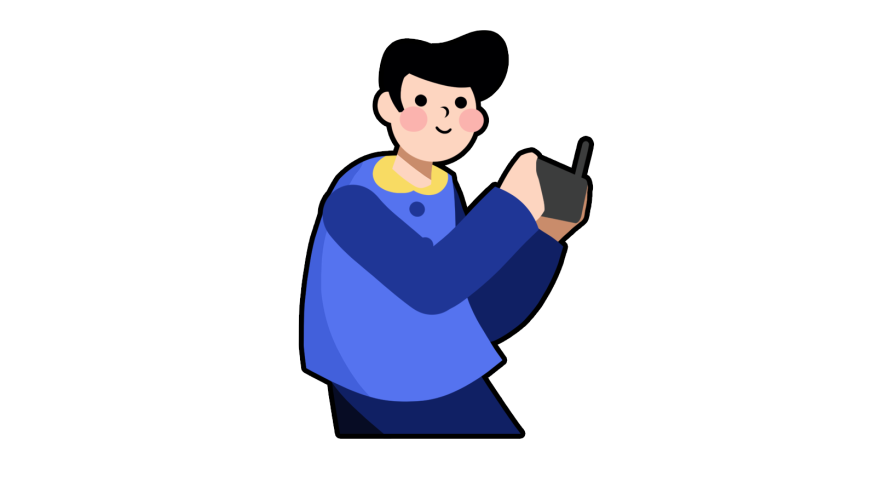 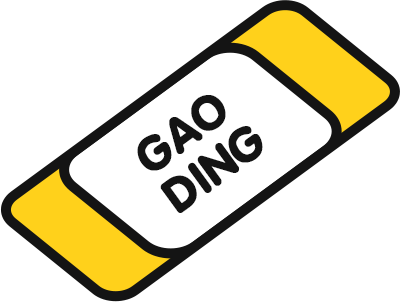 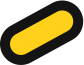 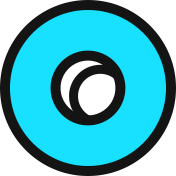 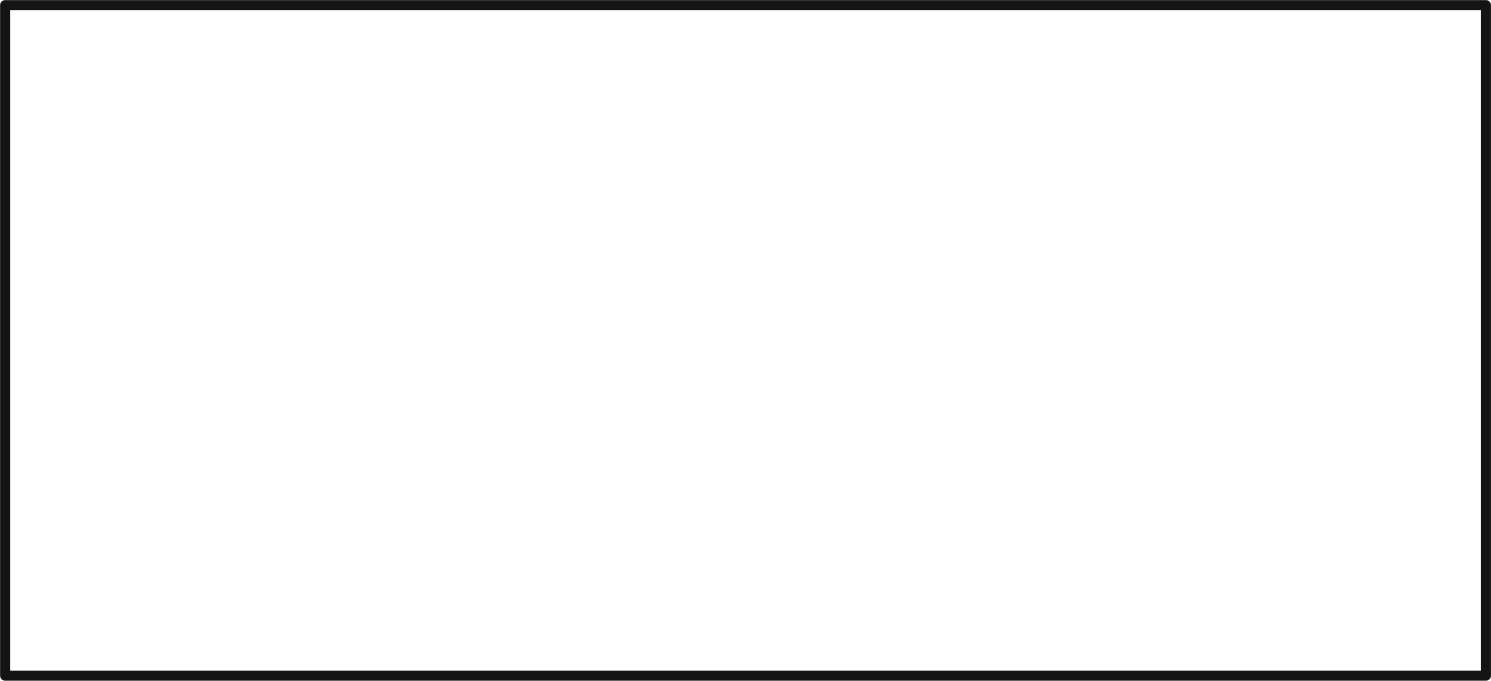 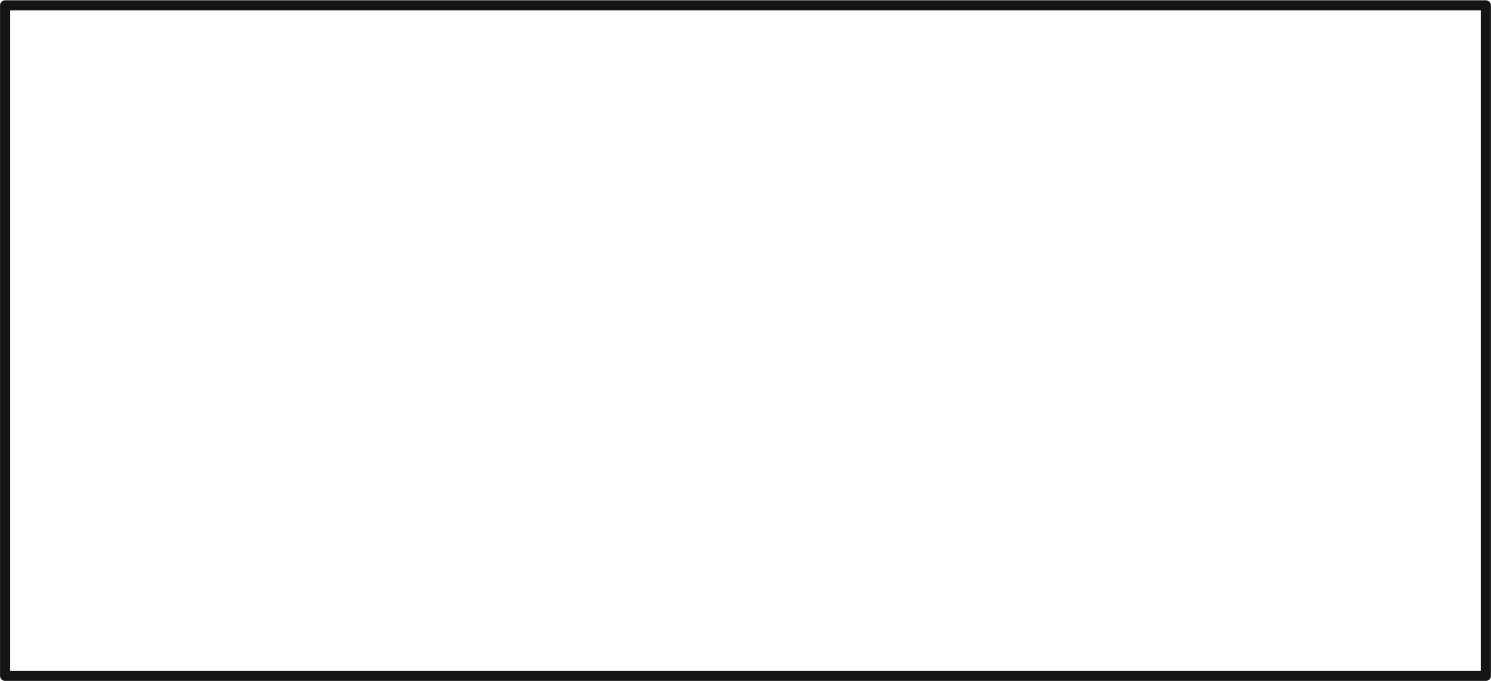 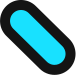 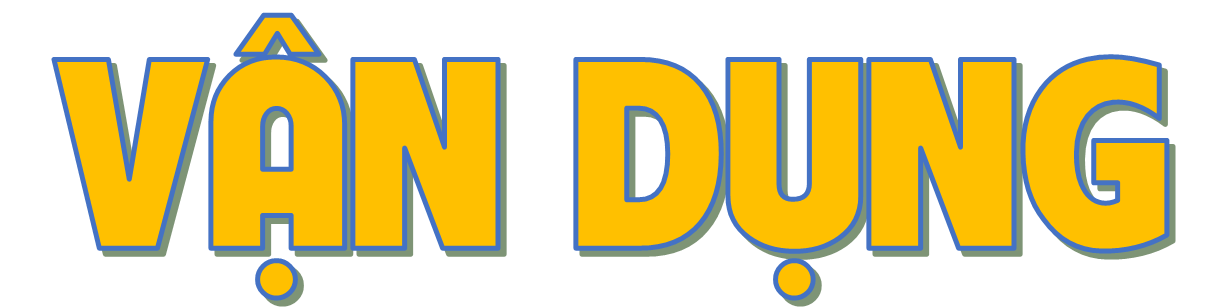 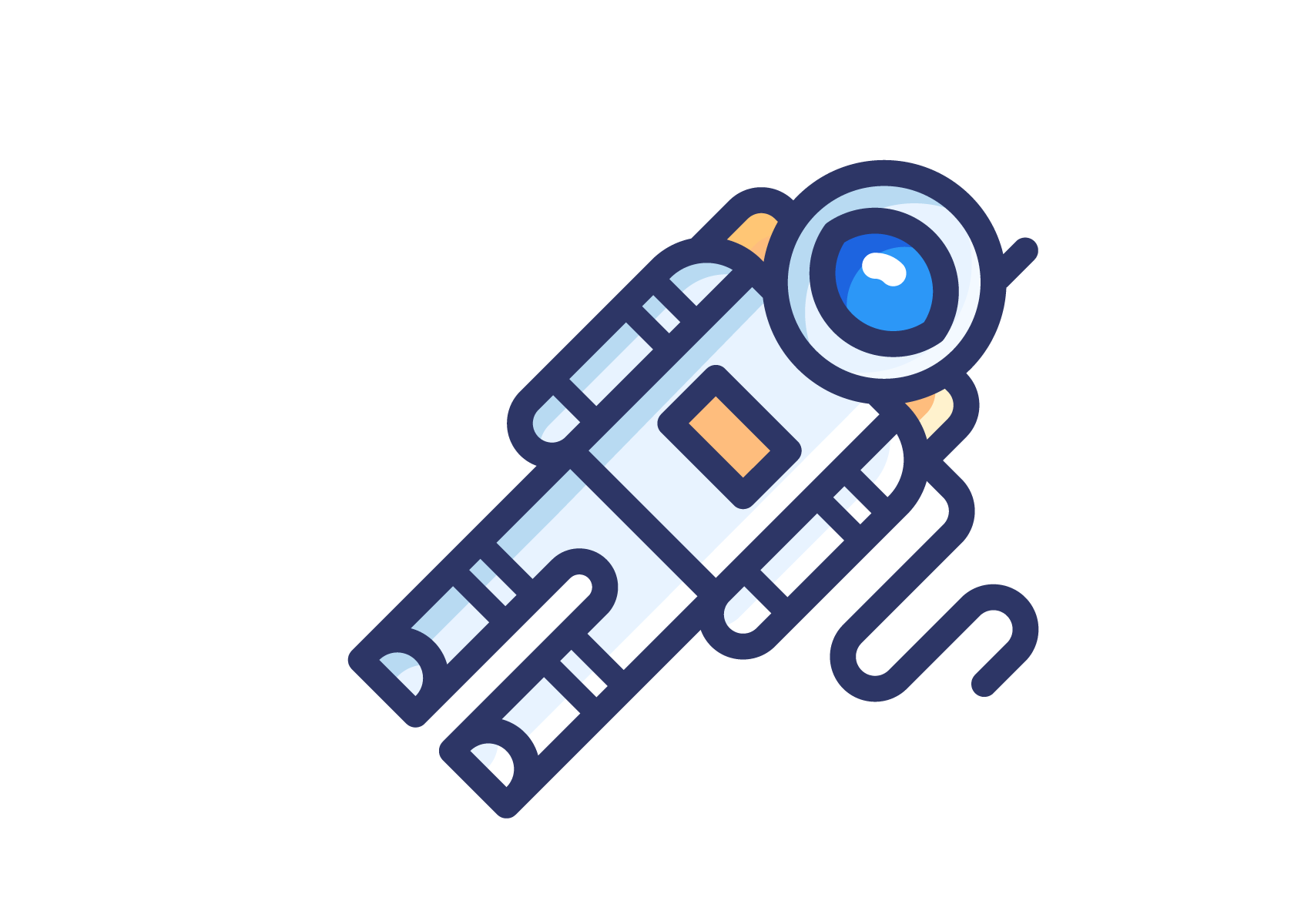 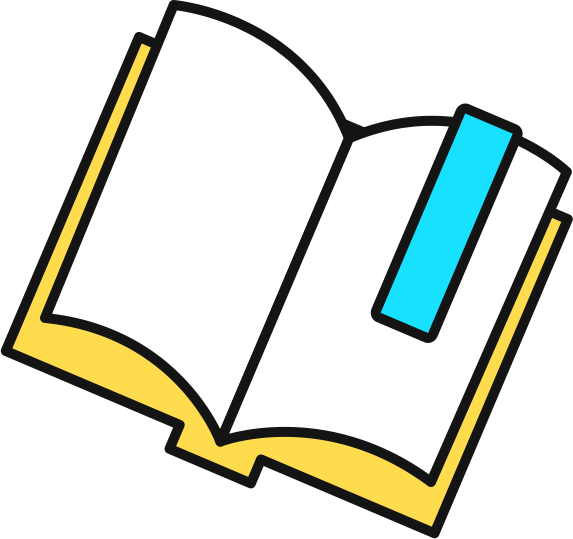 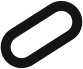 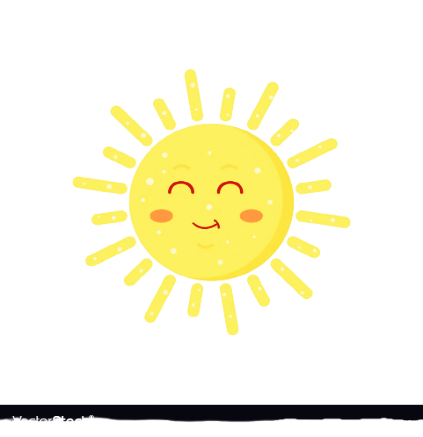 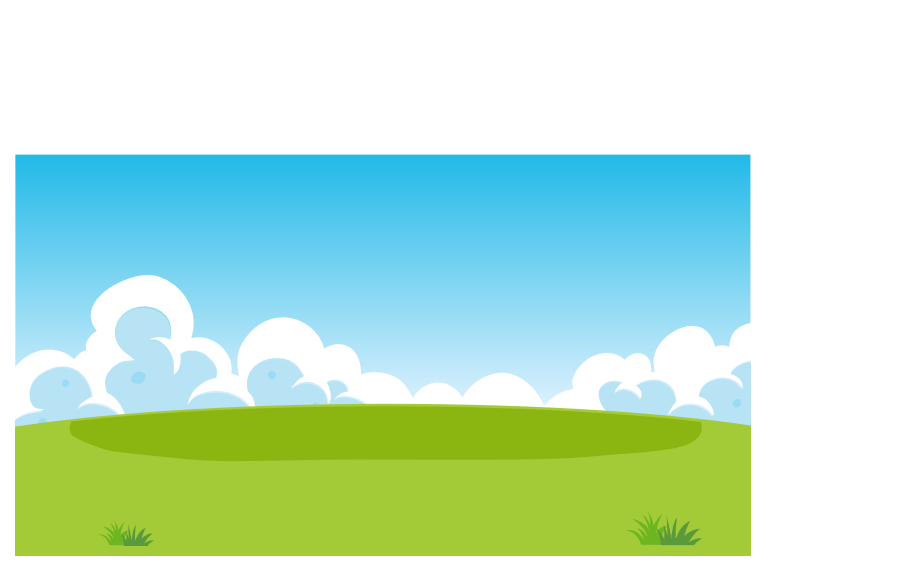 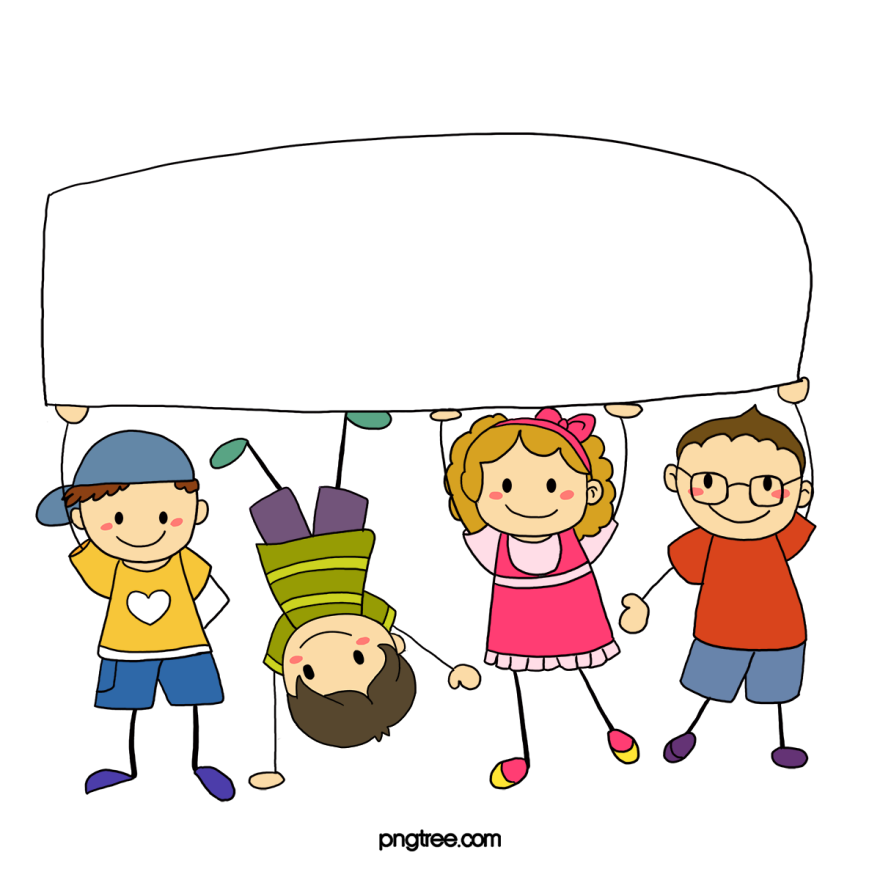 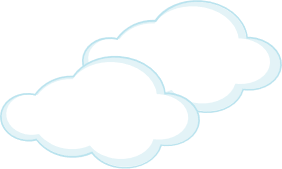 GIẢI CỨU TRƯỜNG HỌC
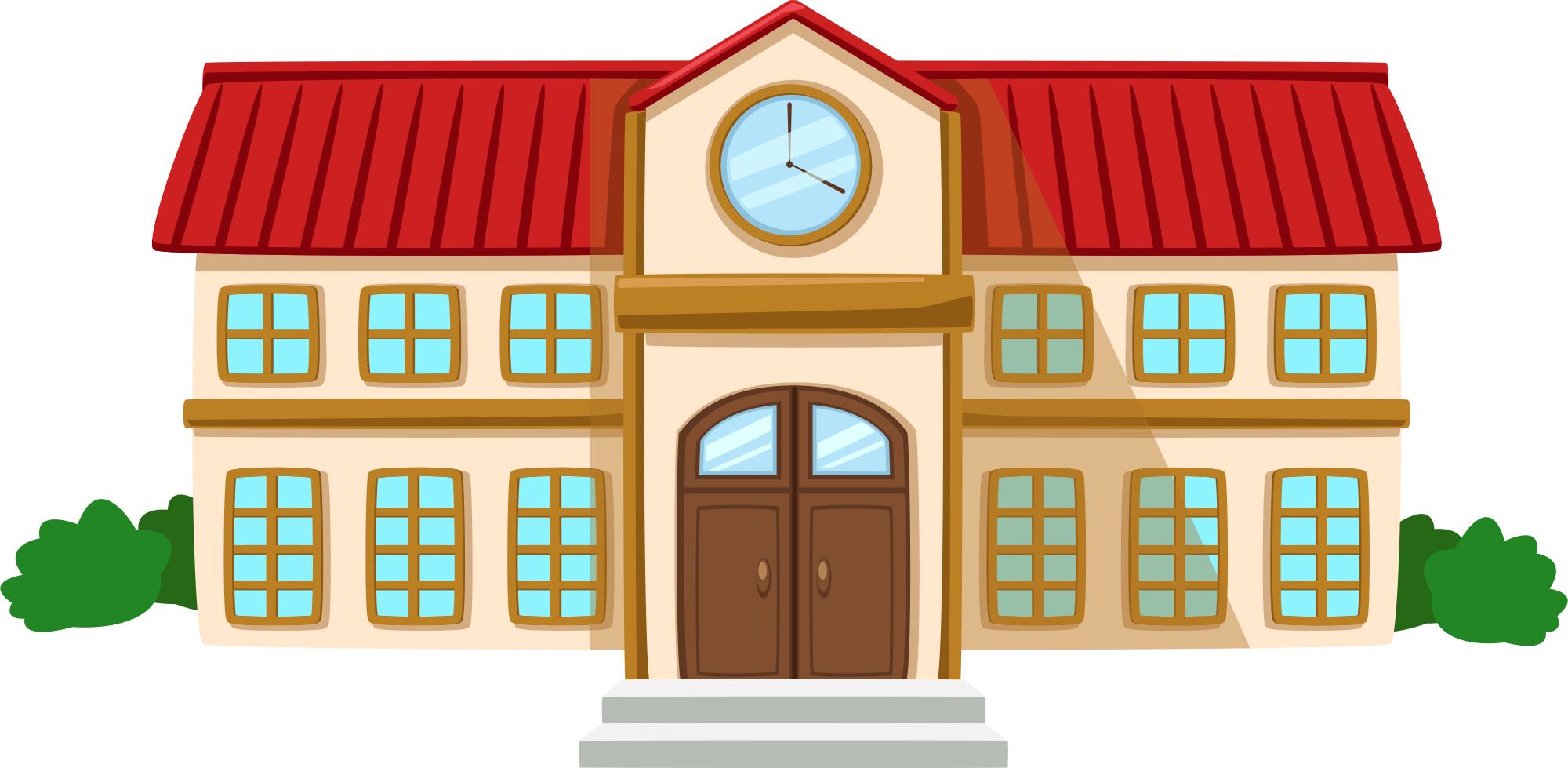 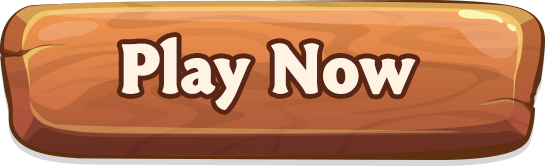 Trường học đang bị ô nhiễm bởi rác thải.
Em hãy giúp các bạn nhỏ dọn dẹp vệ sinh, làm sạch mái trường thân yêu  bằng cách trả lời đúng các câu hỏi nhé!
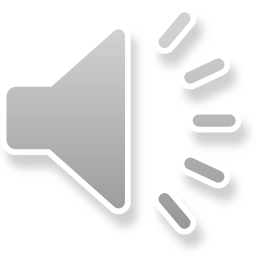 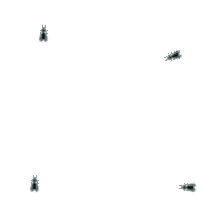 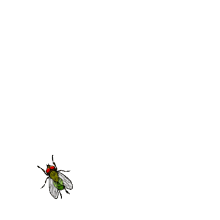 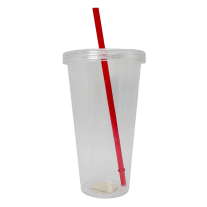 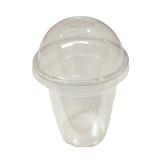 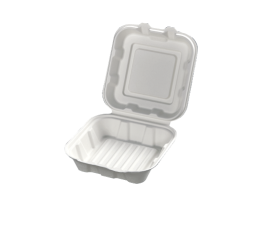 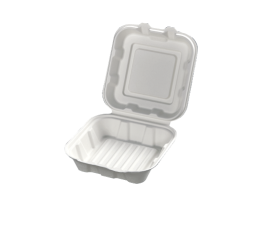 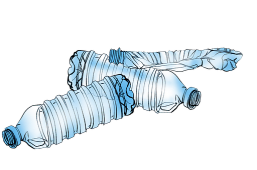 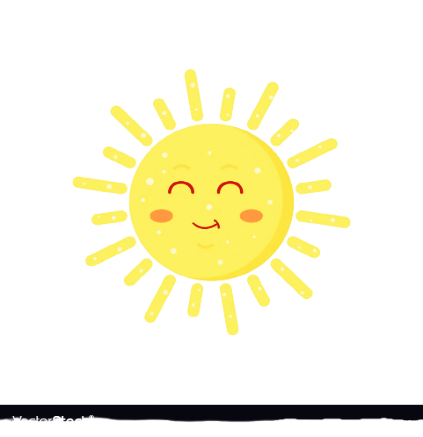 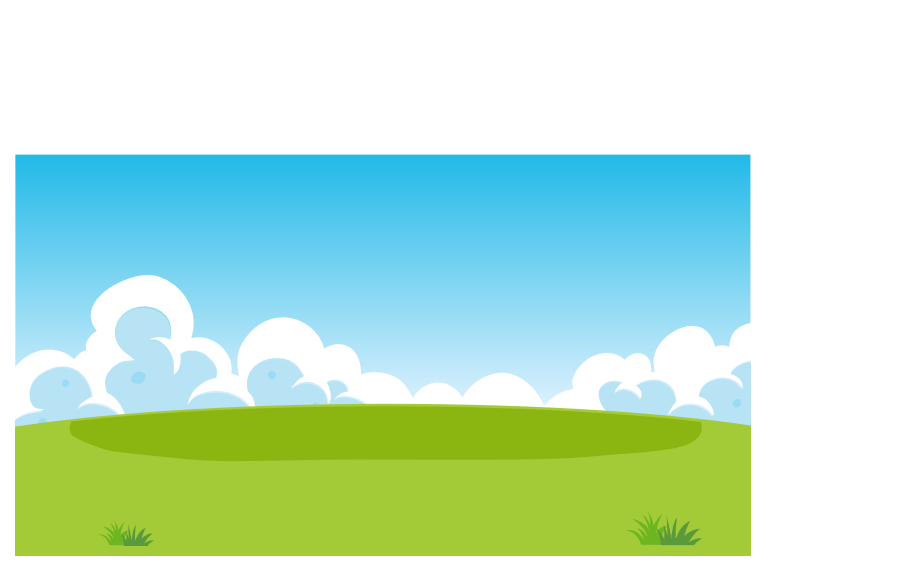 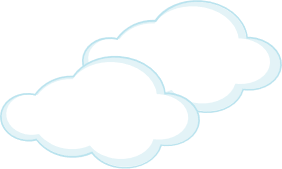 GIẢI CỨU TRƯỜNG HỌC
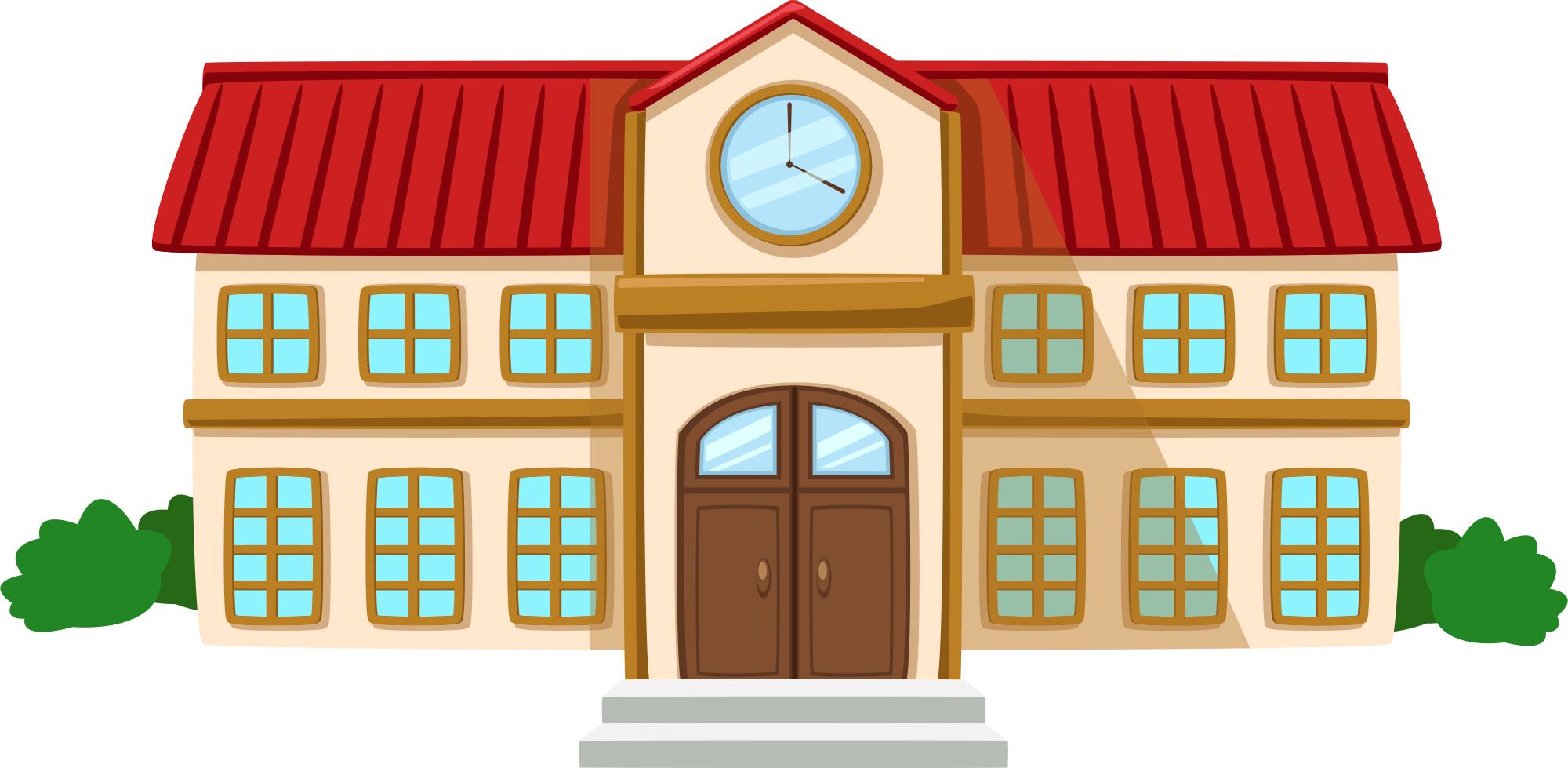 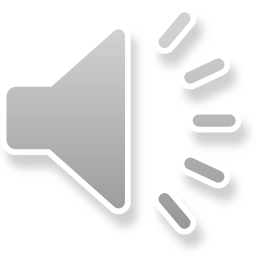 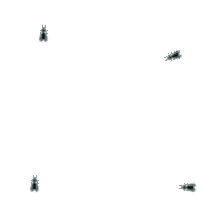 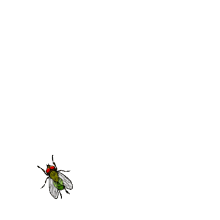 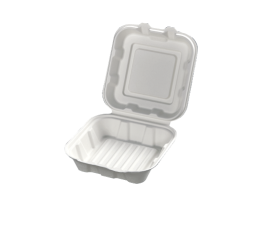 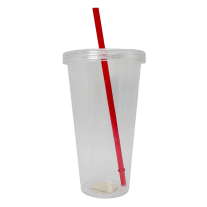 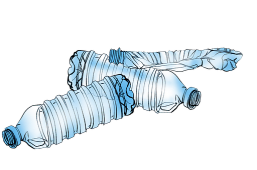 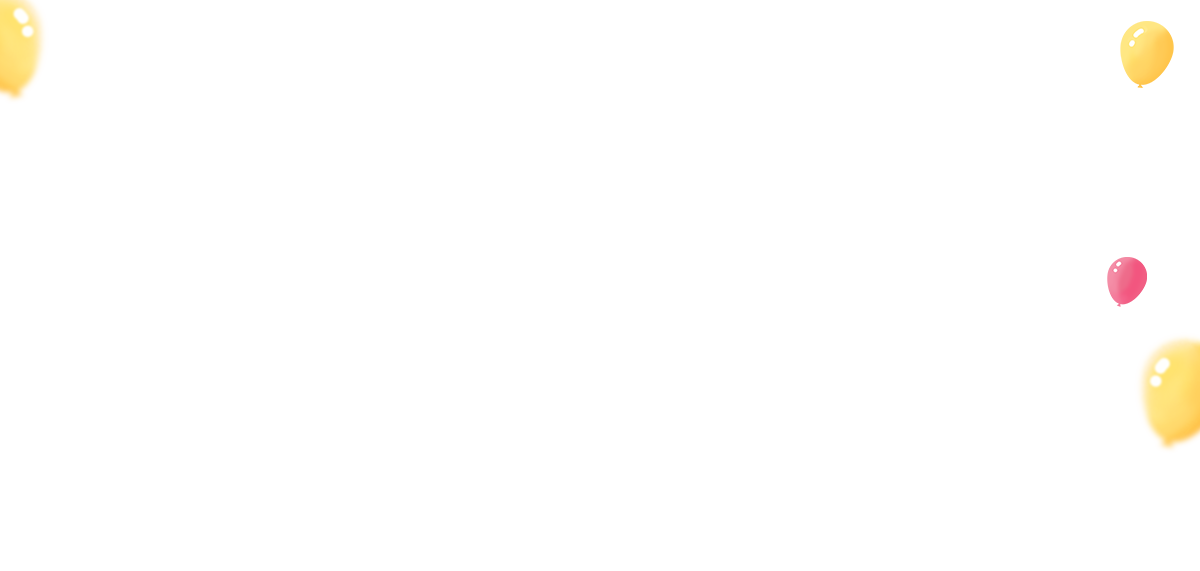 Bộ lắp ghép mô hình kỹ thuật có mấy nhóm chi tiết?
B. 5 nhóm
A. 4 nhóm
C. 6 nhóm
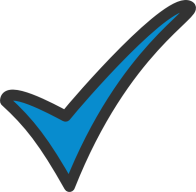 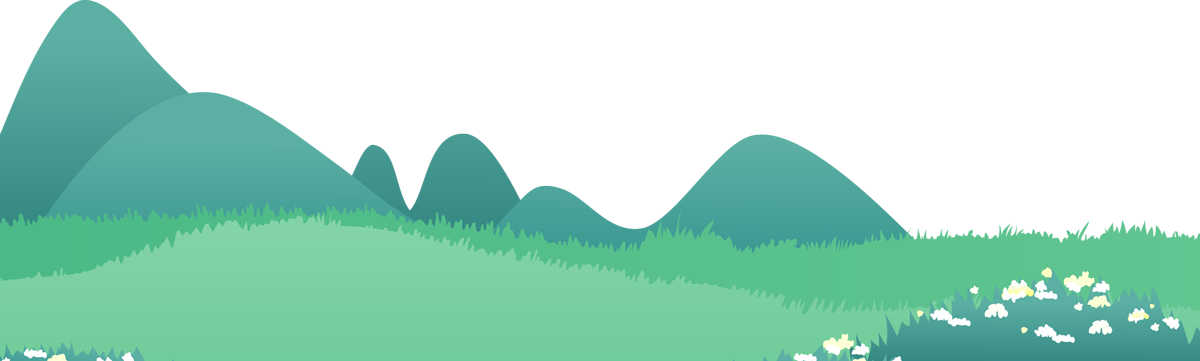 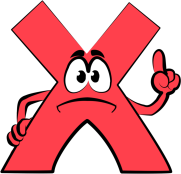 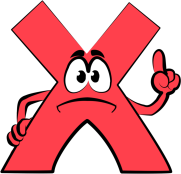 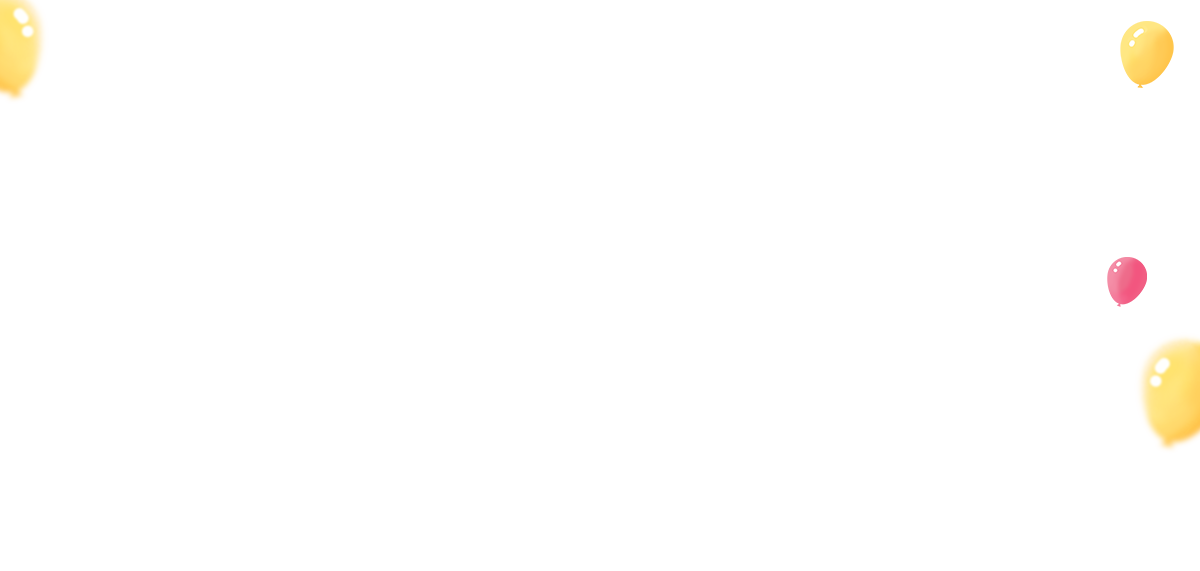 Em hãy kể tên các nhóm chi tiết đó.
Nhóm chi tiết hình tấm, nhóm chi tiết hình thanh, nhóm chi tiết chuyển động và nhóm chi tiết kết nối
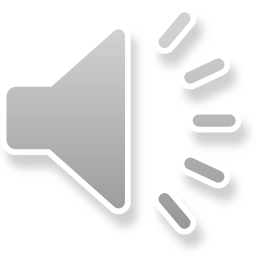 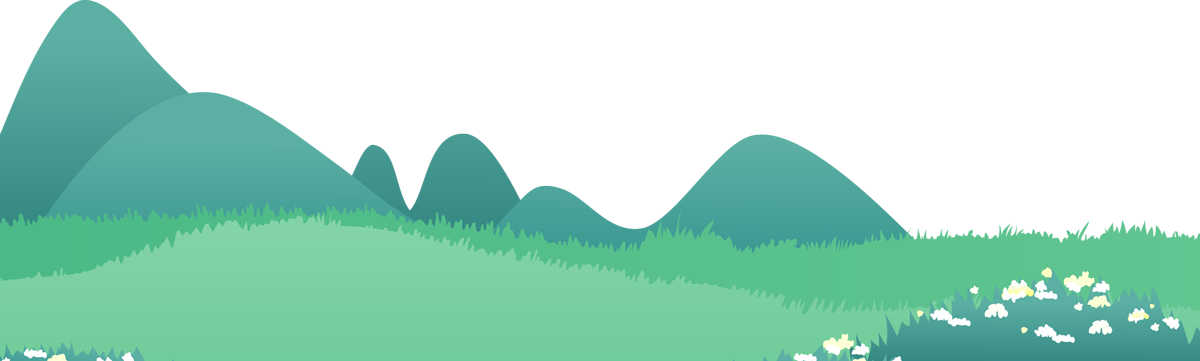 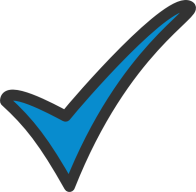 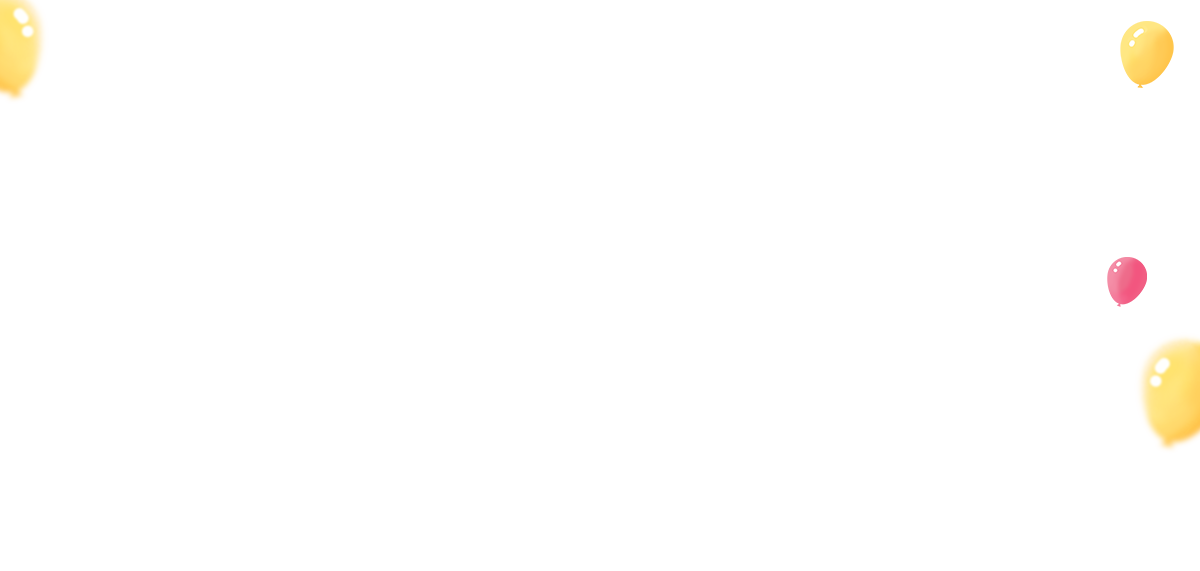 Em hãy kể tên các dụng cụ để lắp ghép mô hình?
Cờ-lê, tua vít
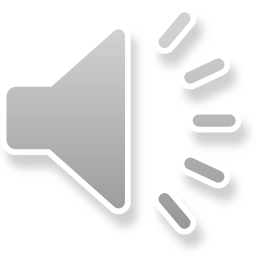 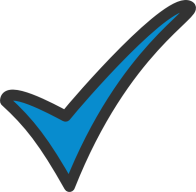 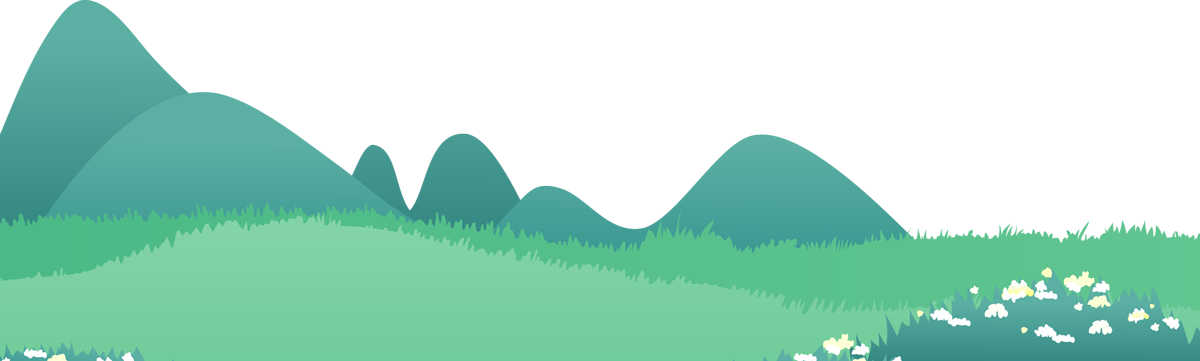 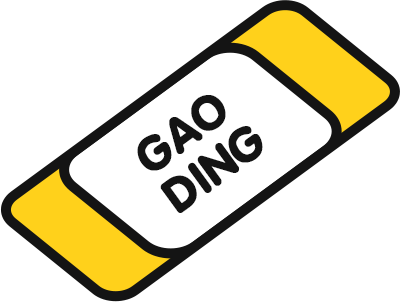 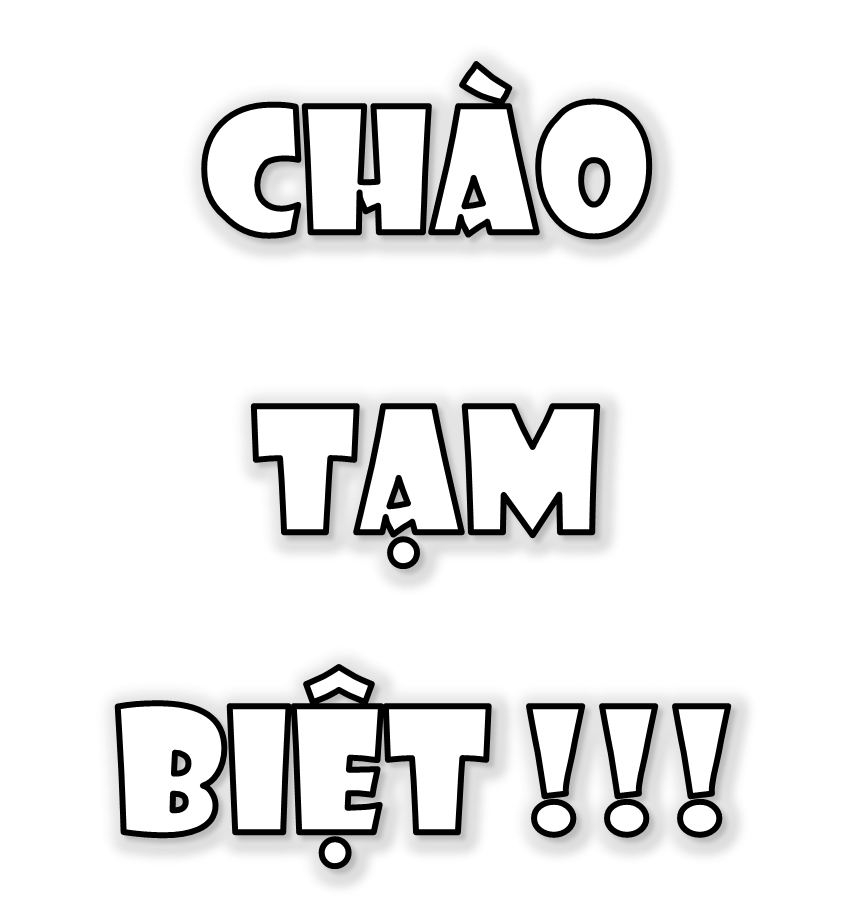 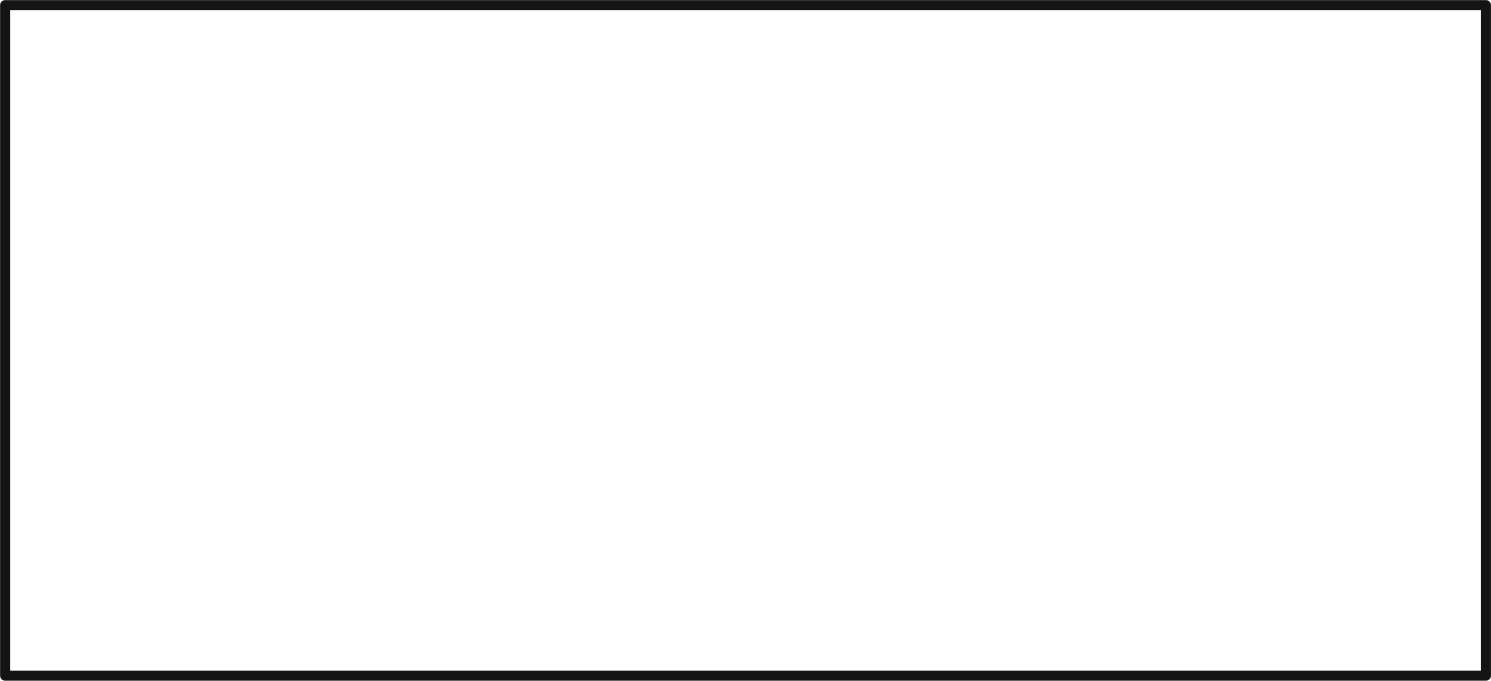 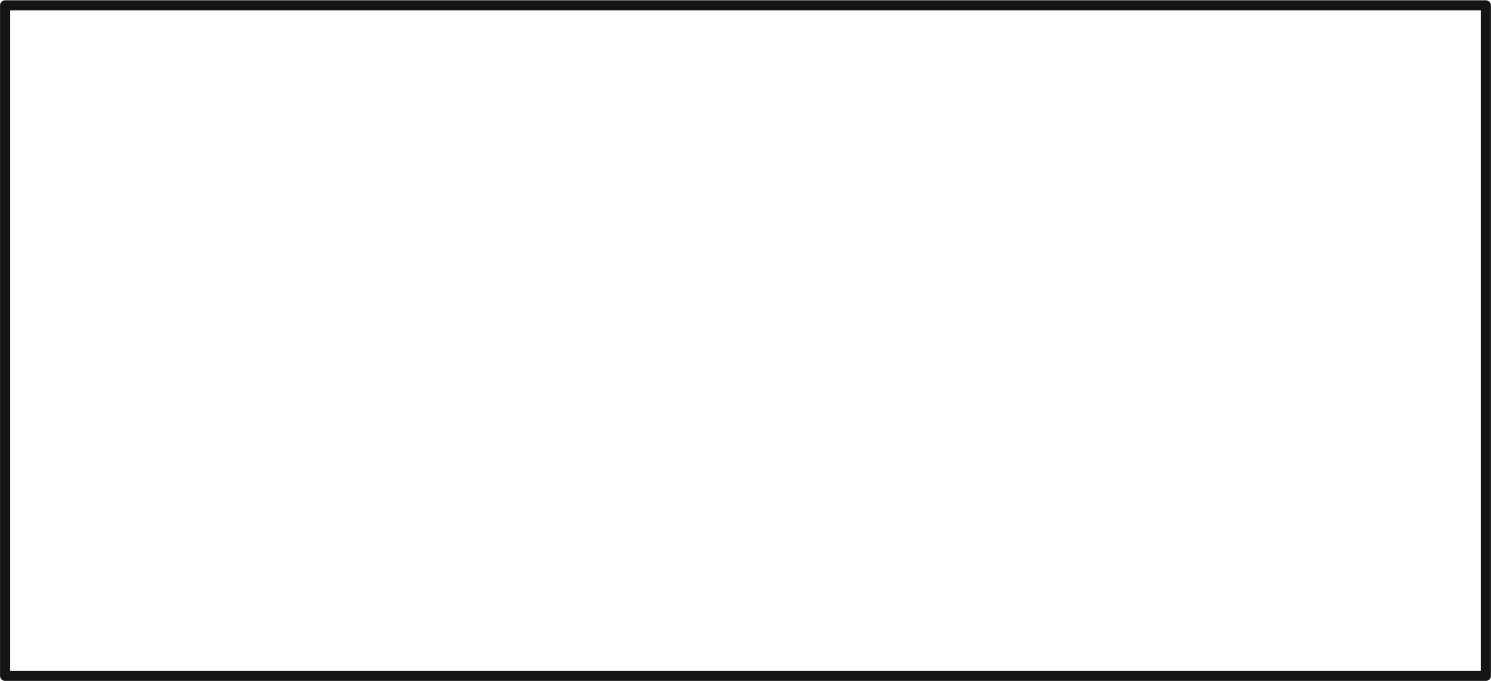 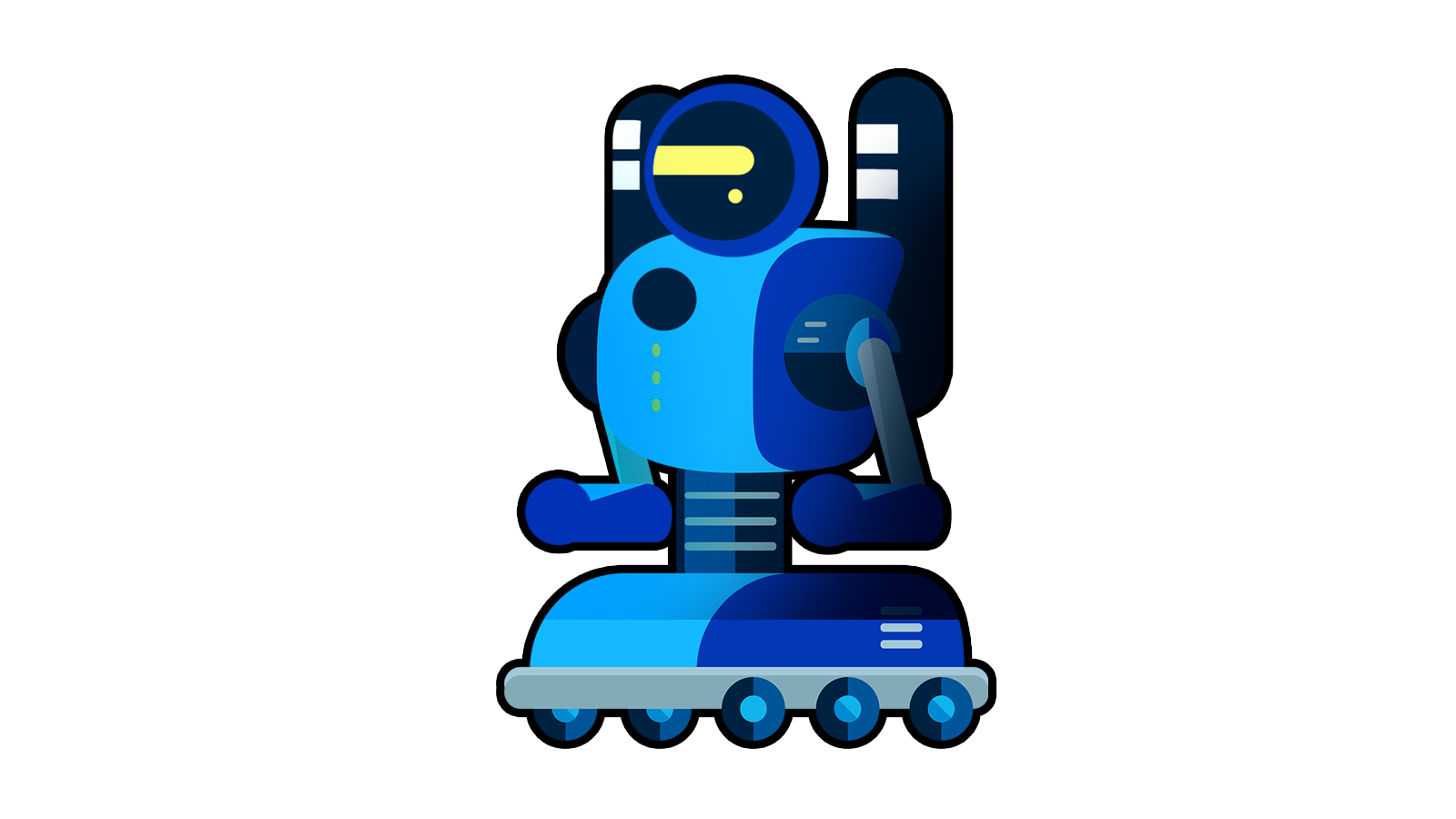 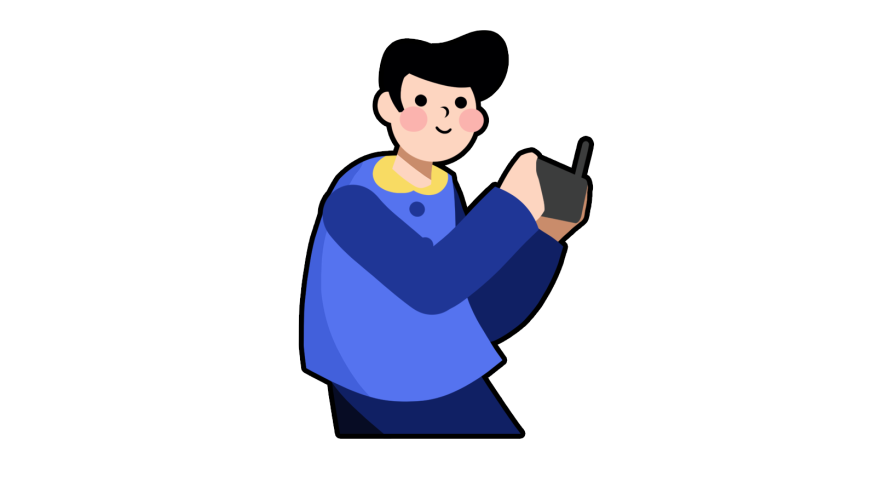